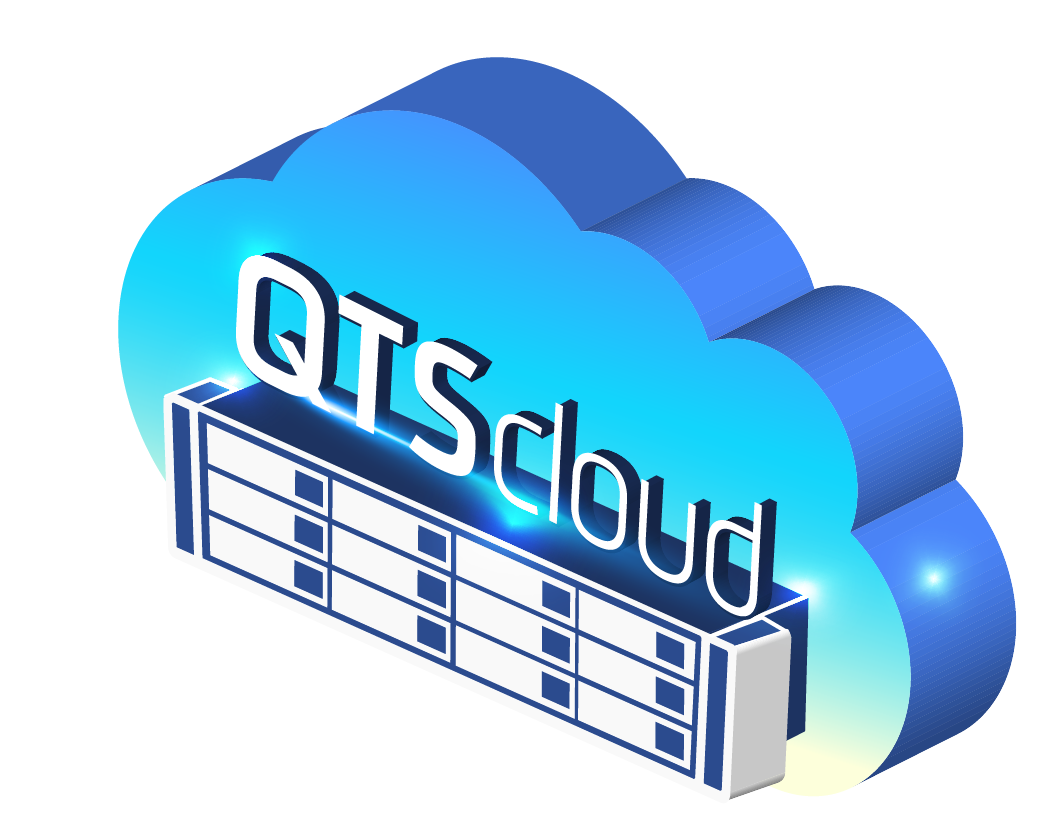 [Speaker Notes: QTScloud
A cloud-based OS let users quickly own a NAS service with cloud servers at any time.
https://aws.amazon.com/tw/vmware/?hp=tile&tile=hybridsol]
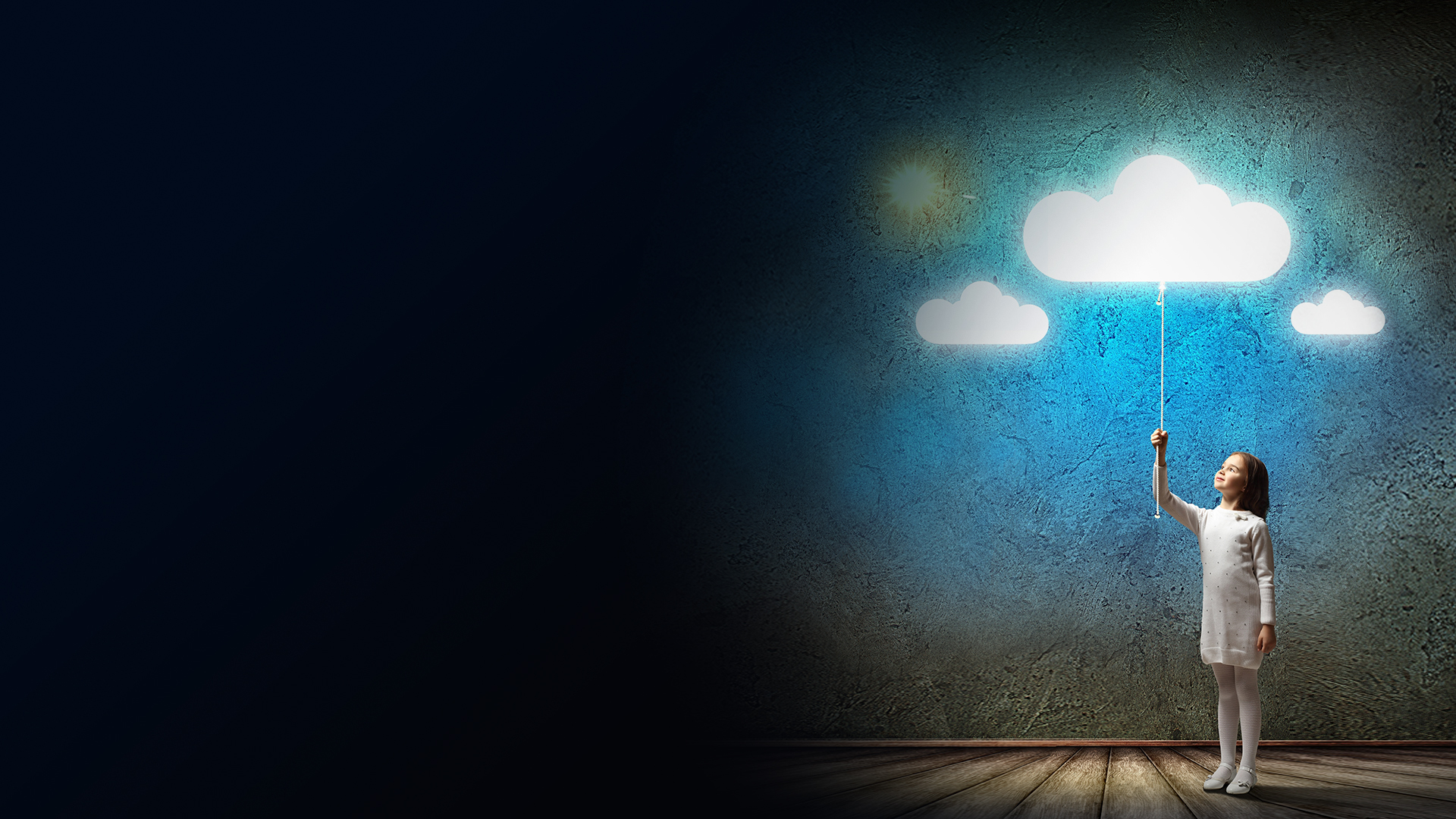 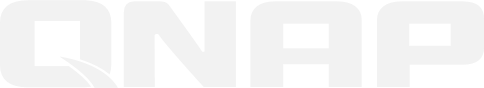 What is Cloud NAS Solution QTScloud
1
Agenda
Who needs QTScloud cloud version
2
How to use QTScloud cloud version
3
QTScloud cloud version features
4
What is Cloud NAS Solution
[Speaker Notes: QTScloud
A cloud-based OS let users quickly own a NAS service with cloud servers at any time.]
QTScloud QNAP first Cloud NAS Solution
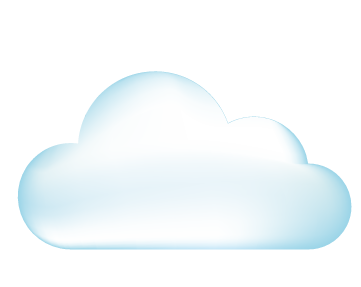 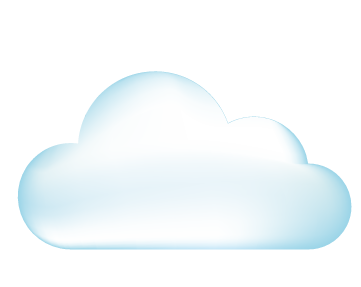 VM Platforms
Cloud Platforms
Public
Cloud
Private
Cloud
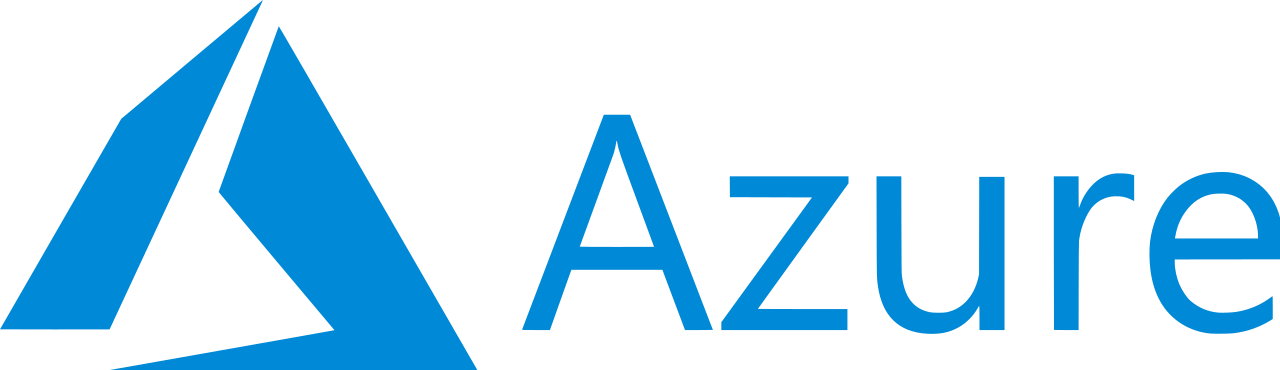 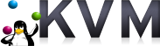 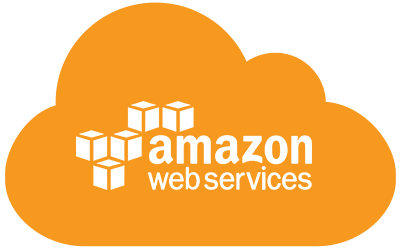 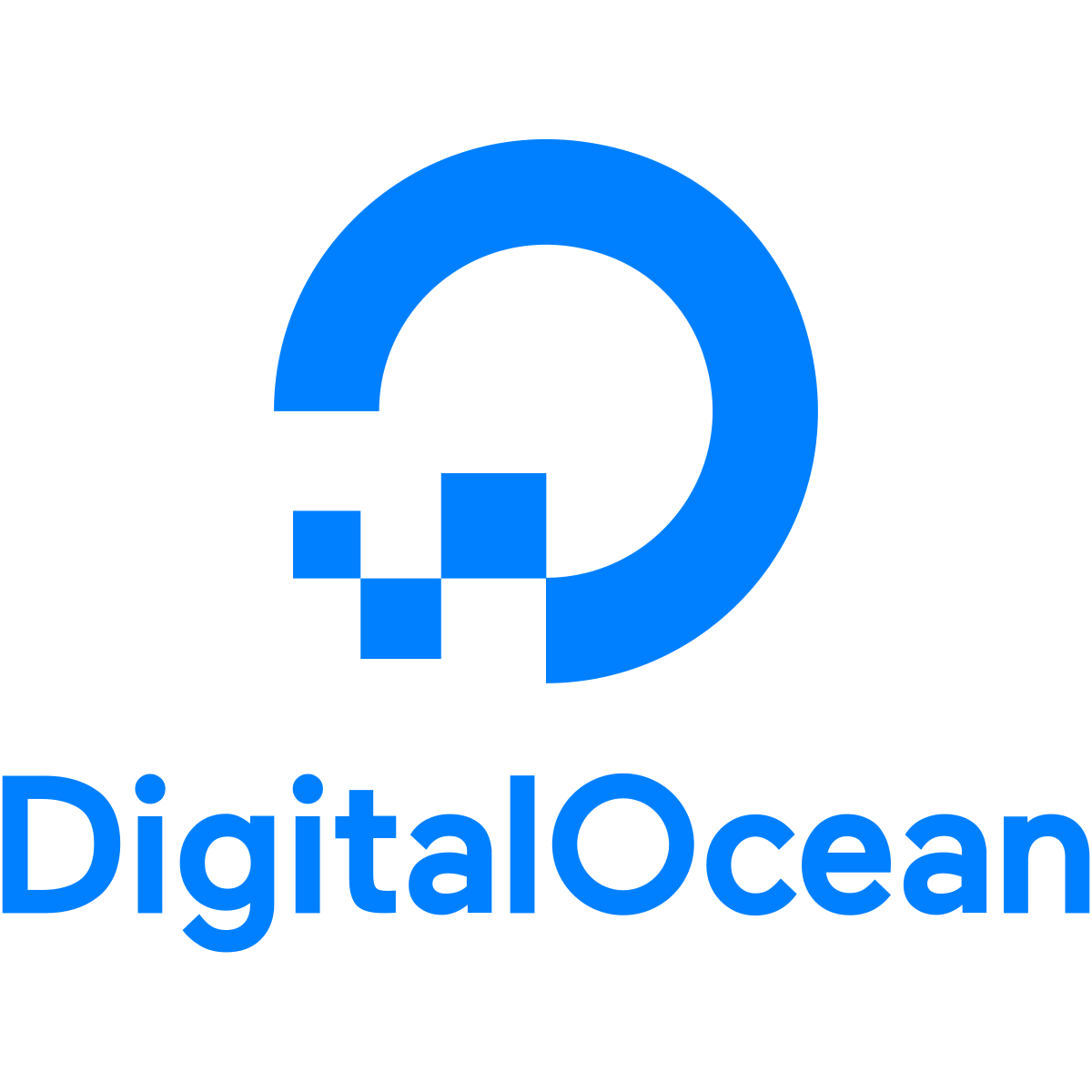 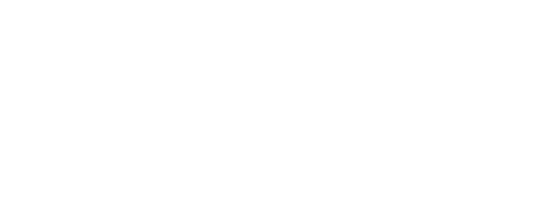 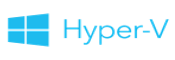 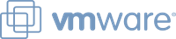 On-Premise Virtual Machines
OR
Easily Scalable Public Cloud
"Enjoy the NAS experience brought by QTScloud"
[Speaker Notes: Need to show an animation: NAS and Cloud coming together]
Unlock your Cloud NAS experience with QNAP
QTS Operating System
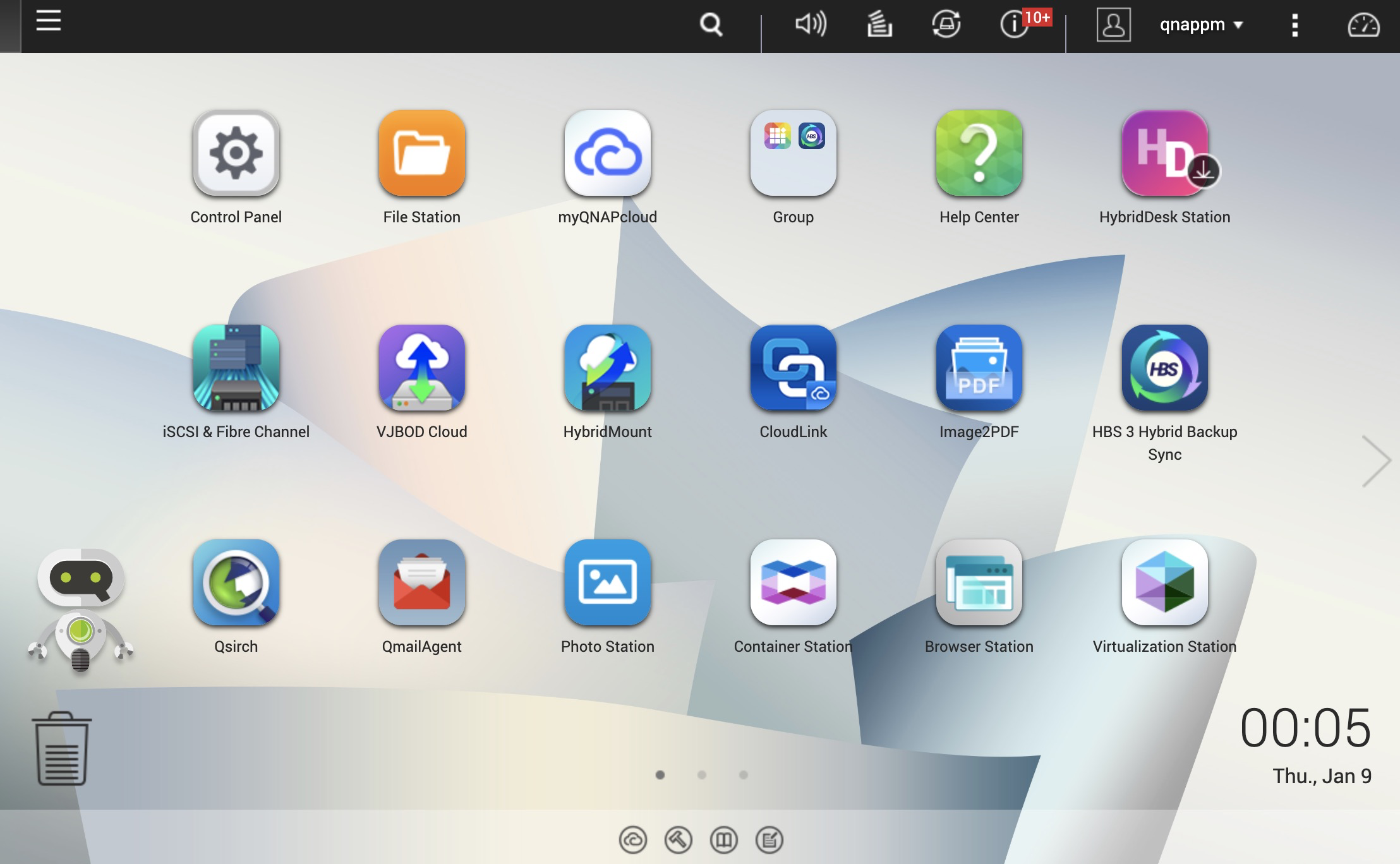 Mobile Apps
OS
Multimedia
WIN/MAC Utilities
Storage
AI
Full-text Search
Network
Notification
Security
Licenses
& More...
Use QNAP Cloud NAS to Optimize Your Cloud Data Usage
After
Before
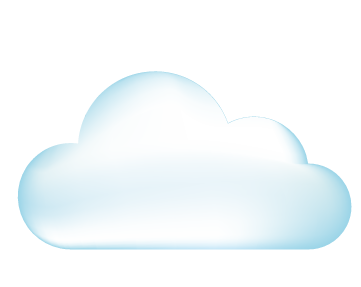 External 
Customers
Download file with Share Link or FTP
* Access data with File station or standard protocols:
  SMB/ClFS, NFS, AFP, iSCSl
Branches
Share
Search
Download
View
* Make data searchable on object storage 
  with Qsirch.
* Pubilsh/Share photo/video contents with   
   QuMagie.
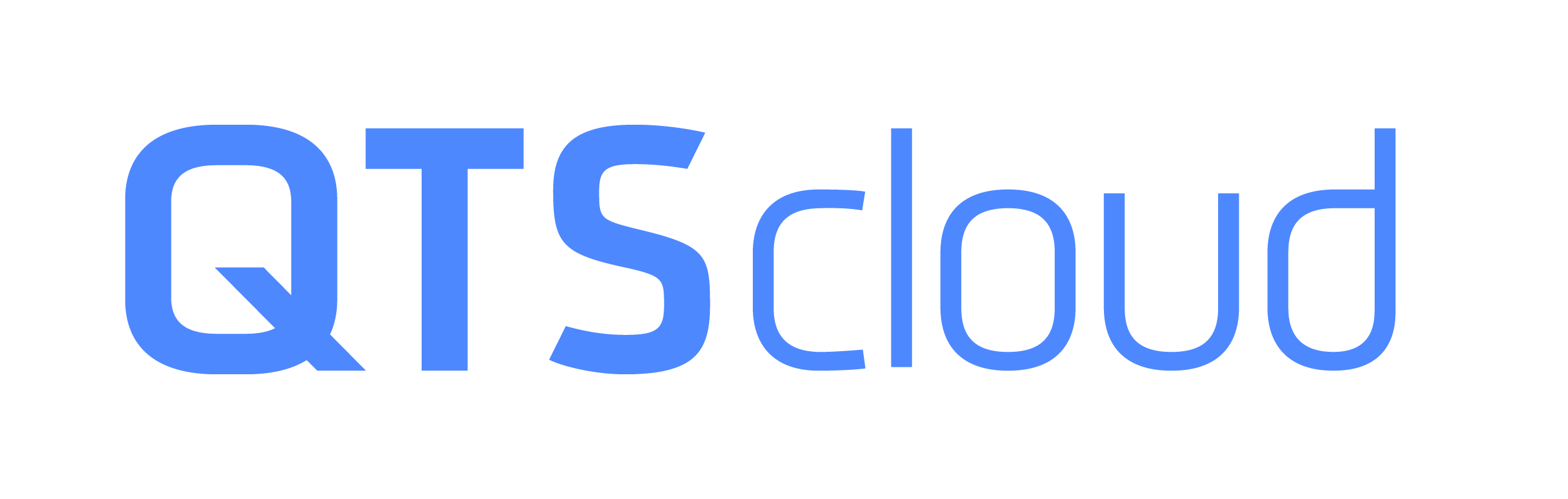 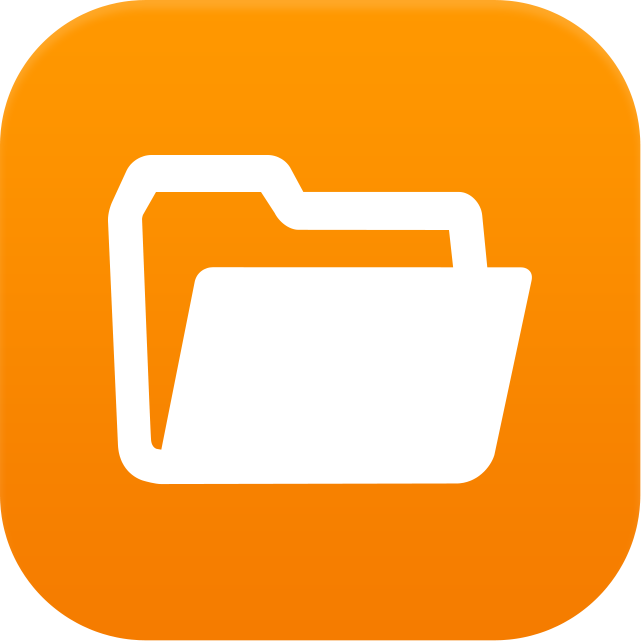 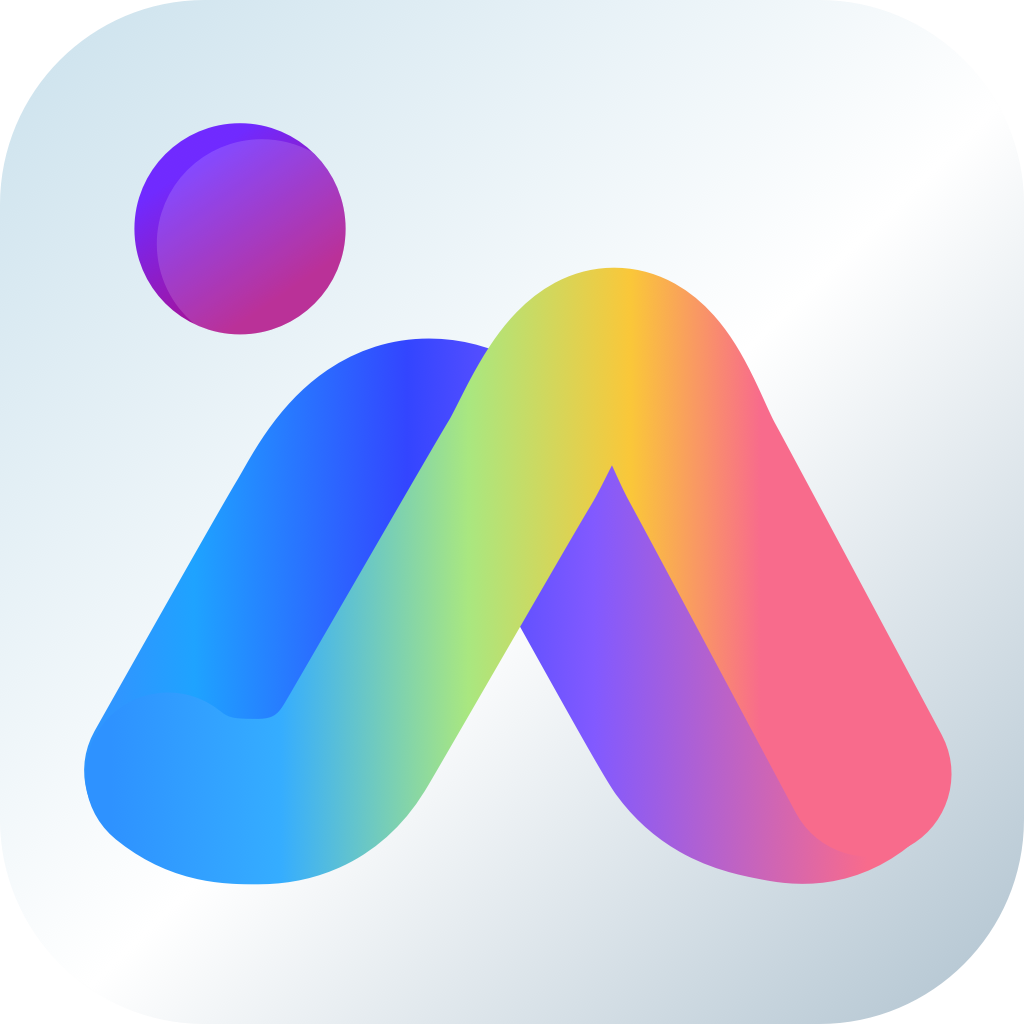 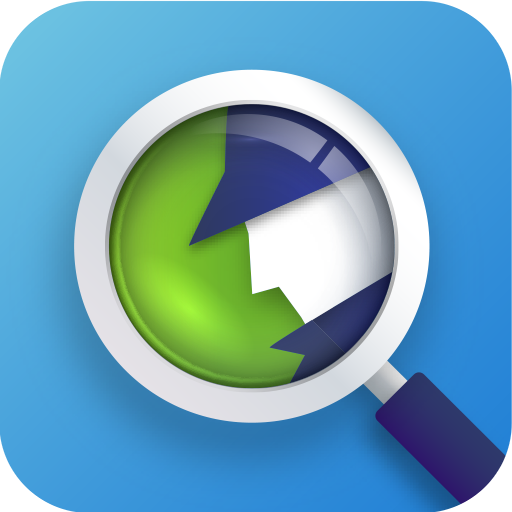 Cloud
Backup
Cloud
Backup
PC
Server
QNAP NAS
Server
PC
HQ
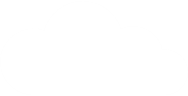 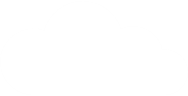 Amazon S3
Alibaba Cloud
Amazon EC2
Alibaba Cloud
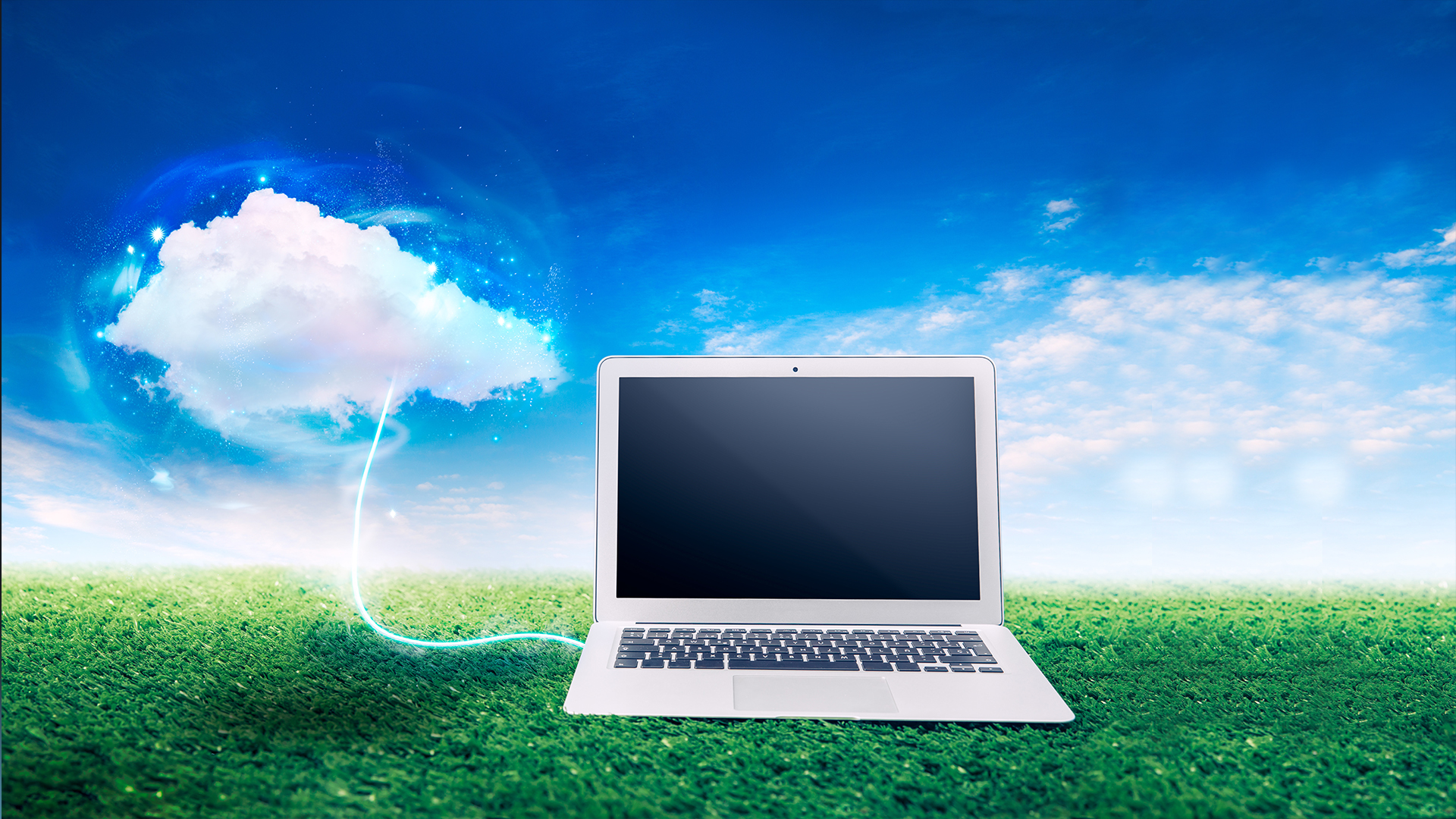 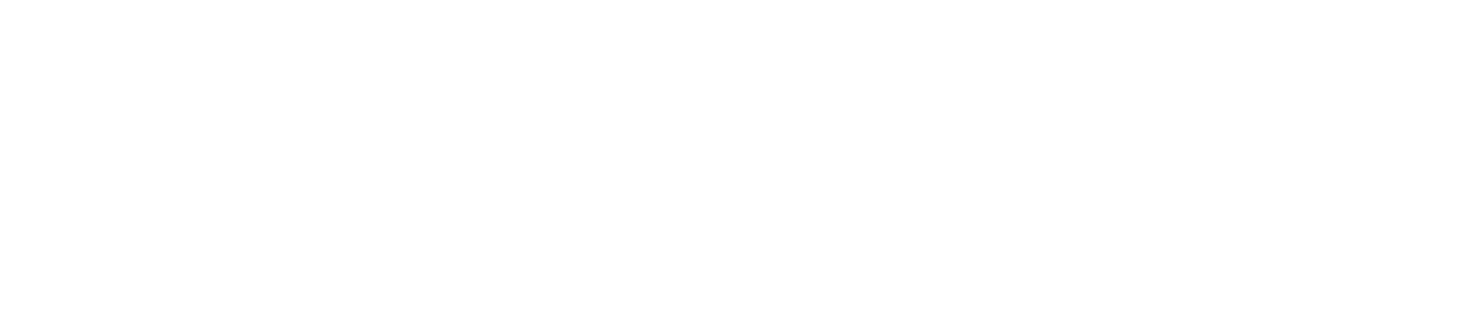 QTScloud
Is a virtual appliance
Running on public or private cloud platforms 

That gives enterprises the control to run mission-critical applications with best performance at affordable pricing
Who needs
Cloud version
[Speaker Notes: QTScloud
A cloud-based OS let users quickly own a NAS service with cloud servers at any time.]
NFS/CIFS/iSCSI Storage on Cloud
Use Case
1
A company needs to quickly deploy a customer facing application with AD/LDAP integrated  on AWS/Alibaba Cloud/Azure but the app does not support Cloud Object Storage.
Before need an engineer to re-write app to support Cloud Storage. Use QNAP Cloud NAS Solution just host QTScloud cloud version on AWS/AliCloud/Azure for NFS/CIFS/iSCSI.
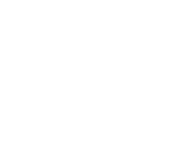 ?
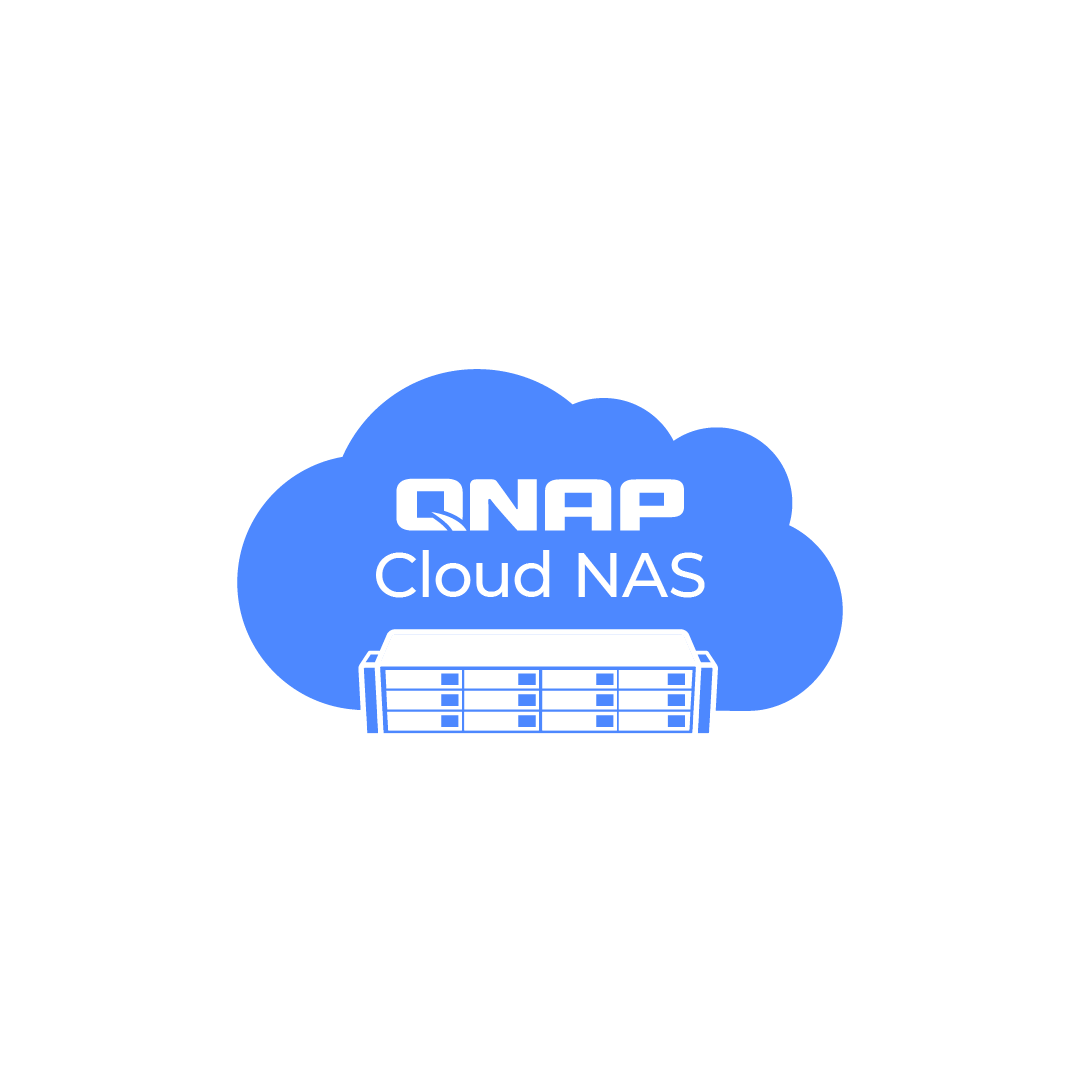 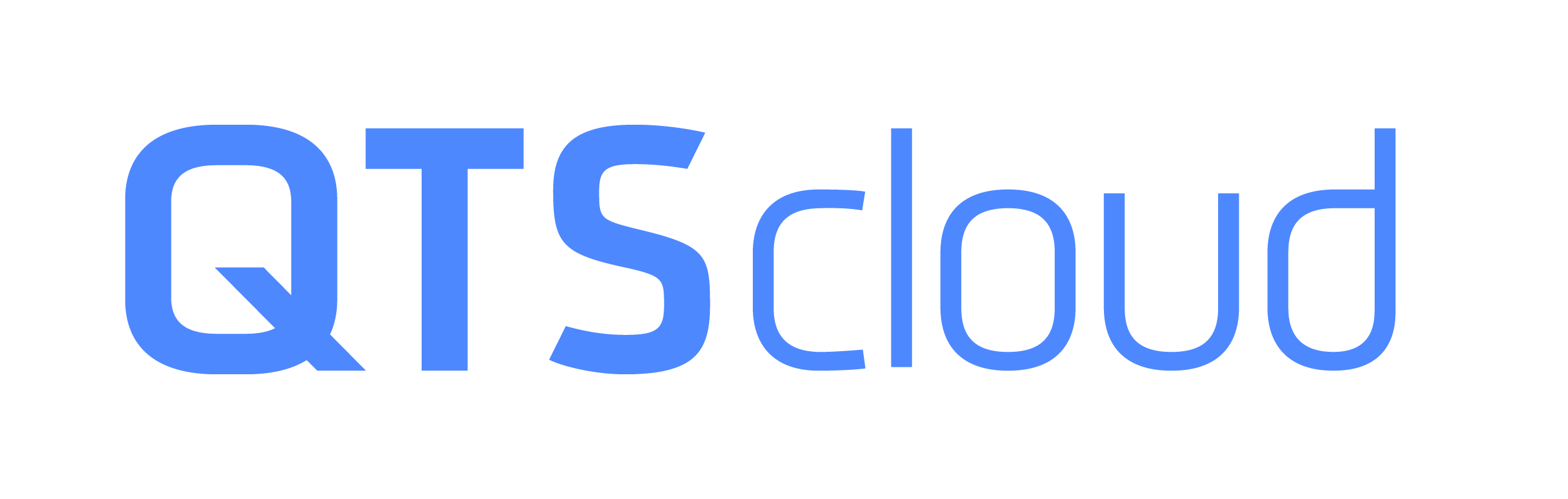 Volume
CIFS/SMB 
NFS
Application and Data Servers
CIFS,NFS, iSCSI, AFP
CIFS,NFS, iSCSI, AFP
iSCSI 
AFP
Storage Pools
User desktops and devices
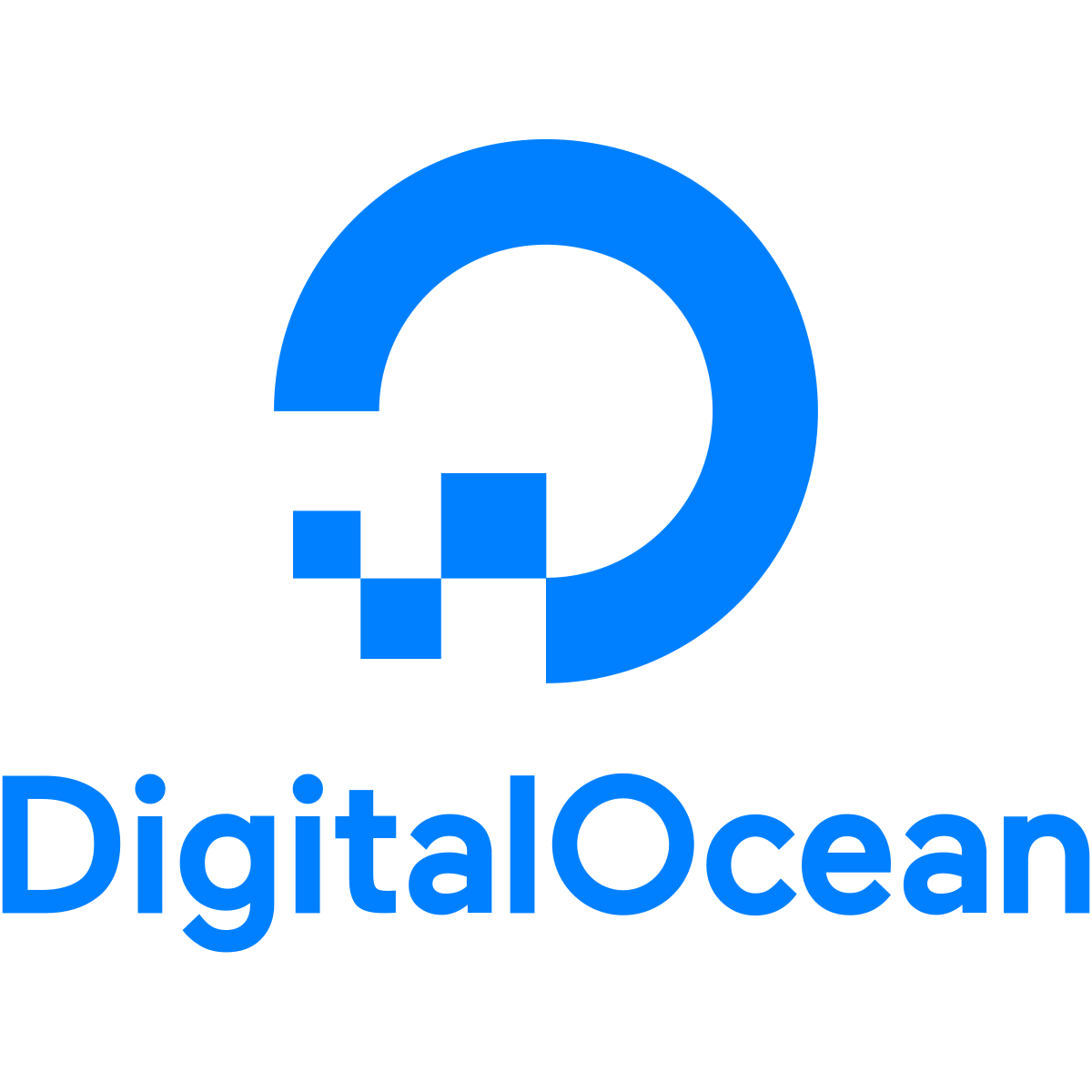 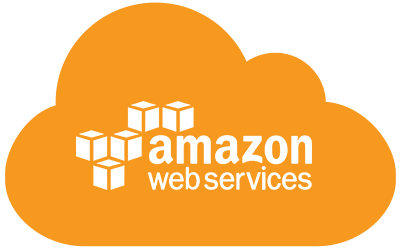 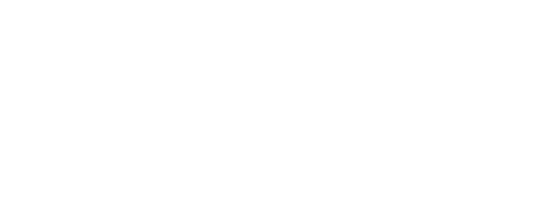 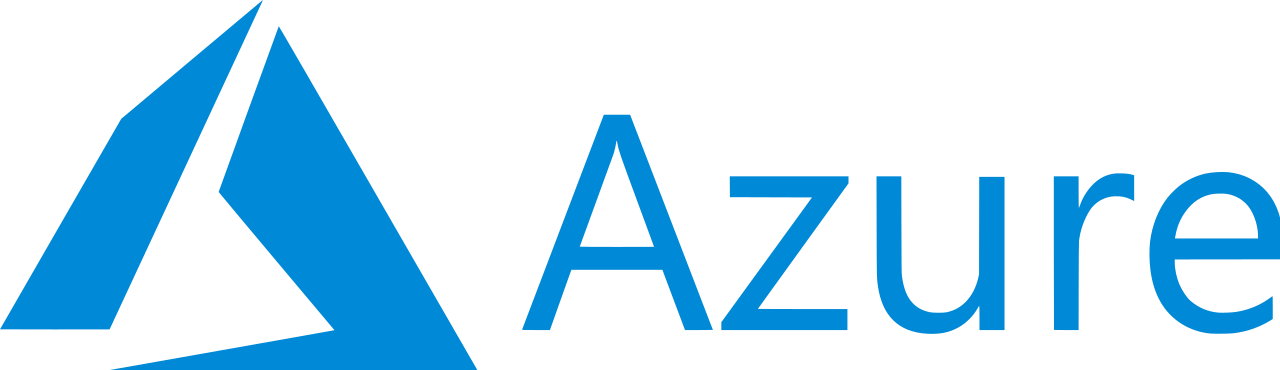 Use Case
Disaster recovery on Cloud
2
Enterprises need an affordable and reliable secondary NAS for backup & disaster recovery.
QTScloud backs up data from the primary NAS and allows end users everywhere and remote sites to access / recover data.
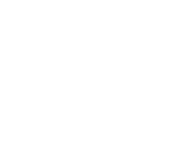 ?
Fire or explosion
Hacker attacks
Server Failure
Bugs or viruses
Power outage
Efficient disaster recovery plan
Unexpected updates
Human errors
Production center
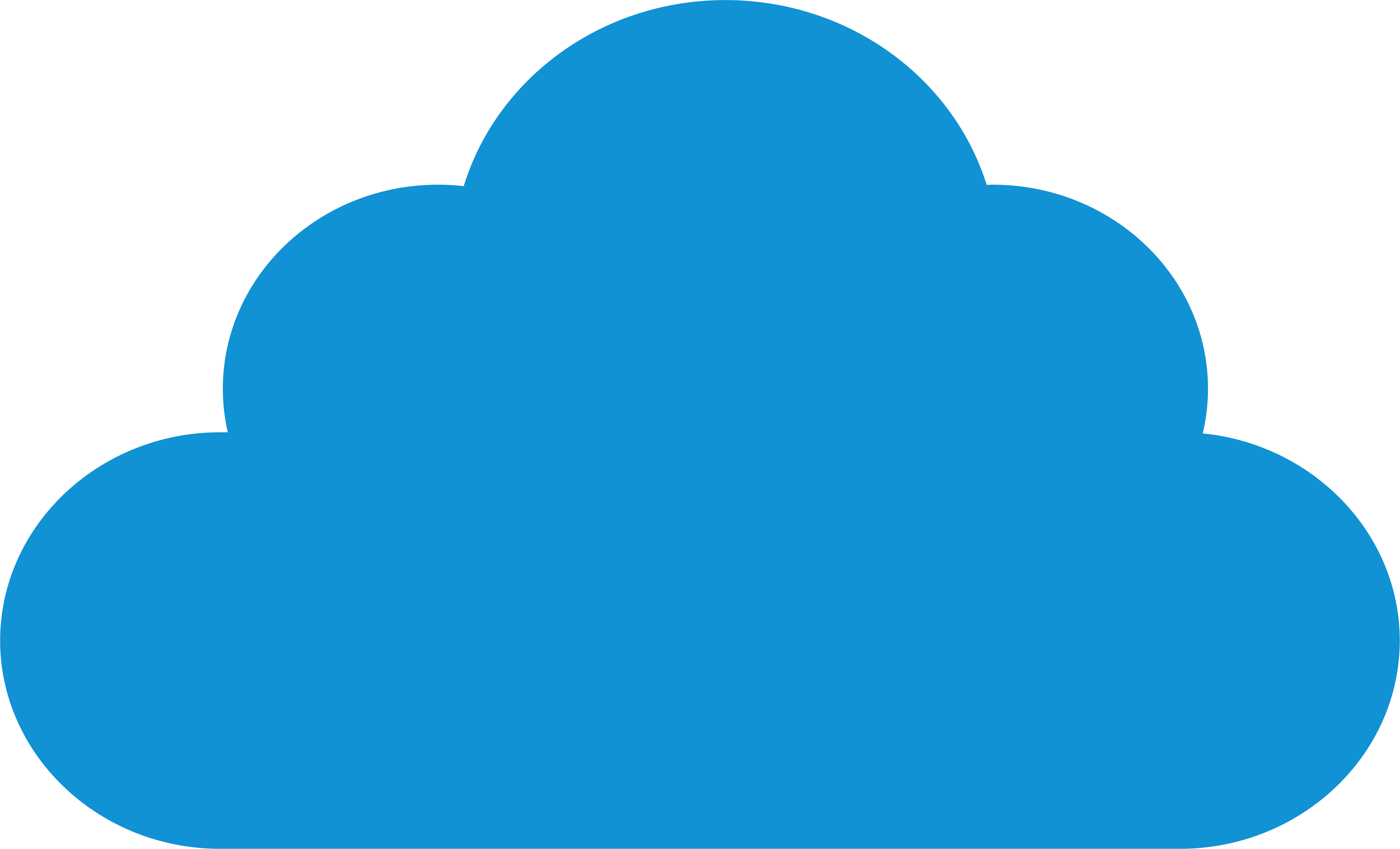 Use Case
Multi-cloud backup and management for organizations
3
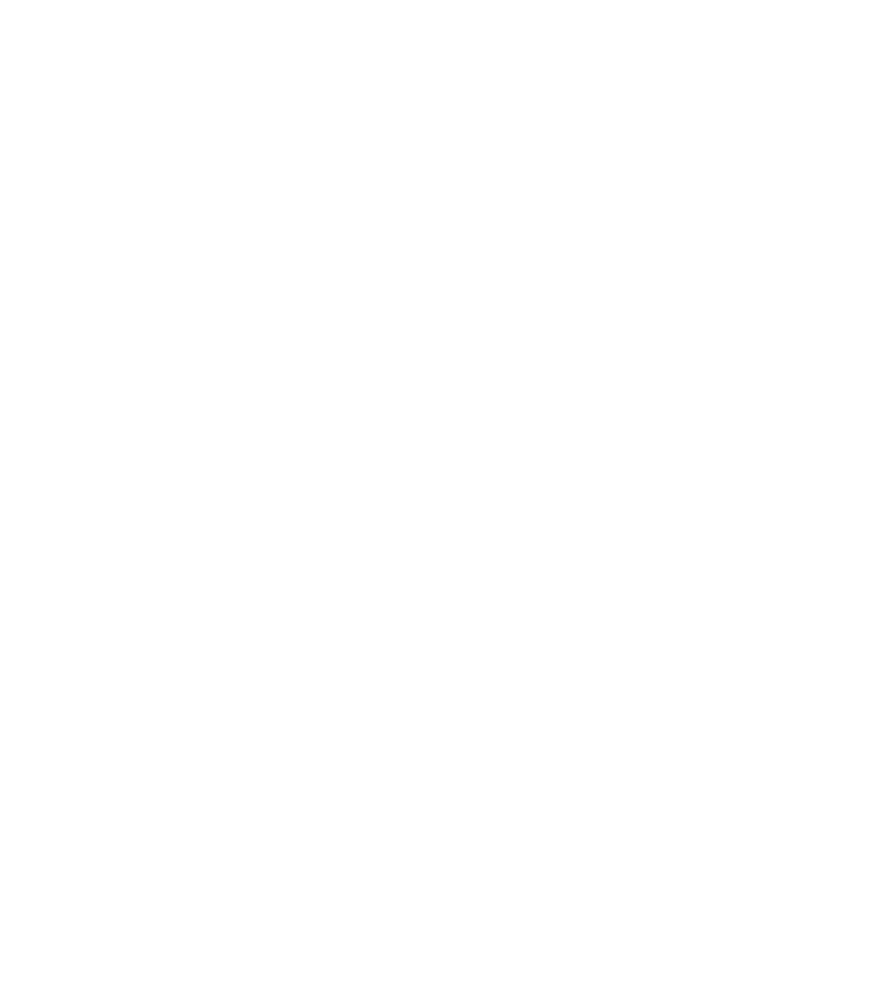 Businesses demand a comprehensive 3-2-1 backup plan.
The IT team can setup QTScloud and use  HBS 3.0/ HybridMount 
to avoid backup inefficiencies.
?
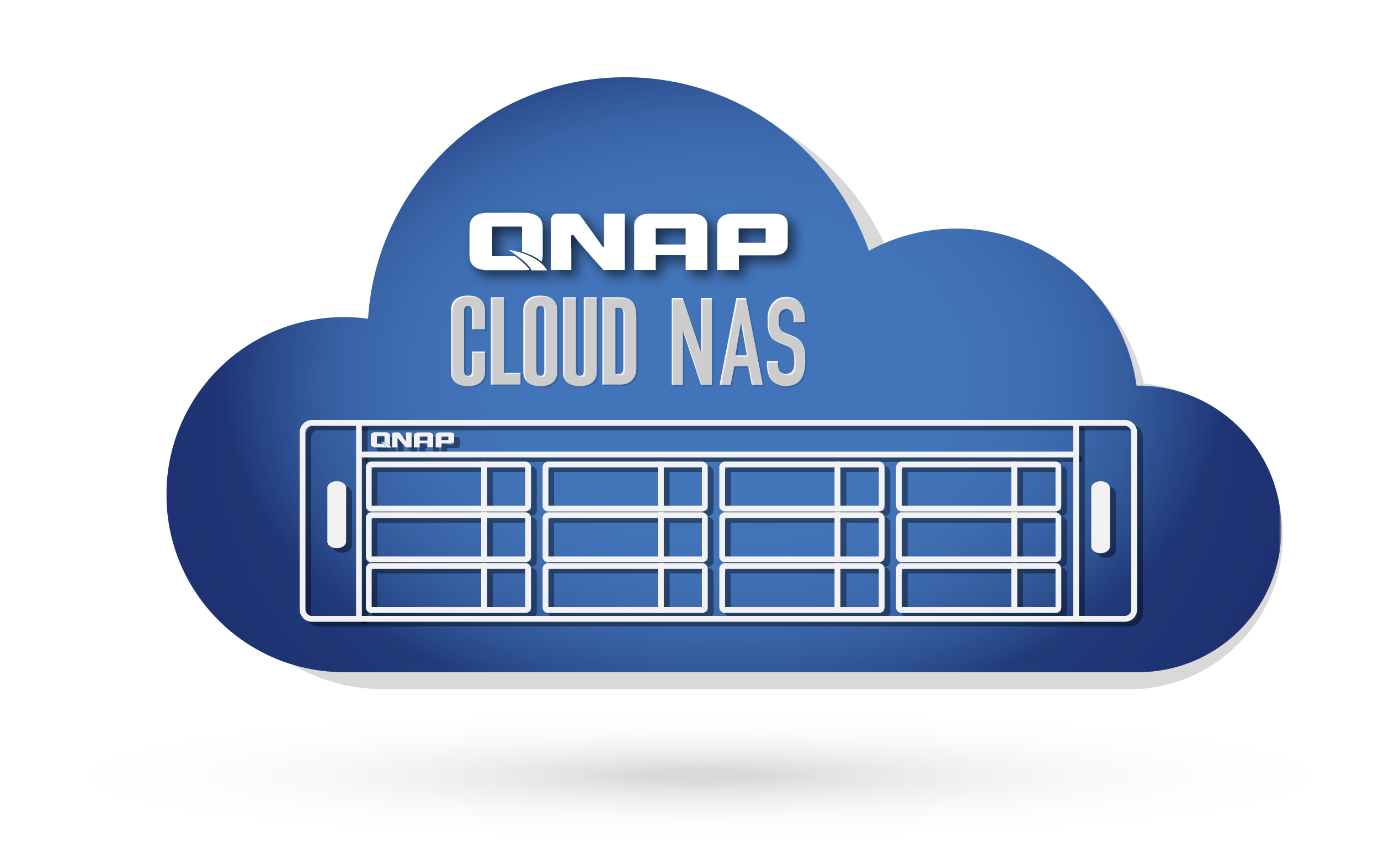 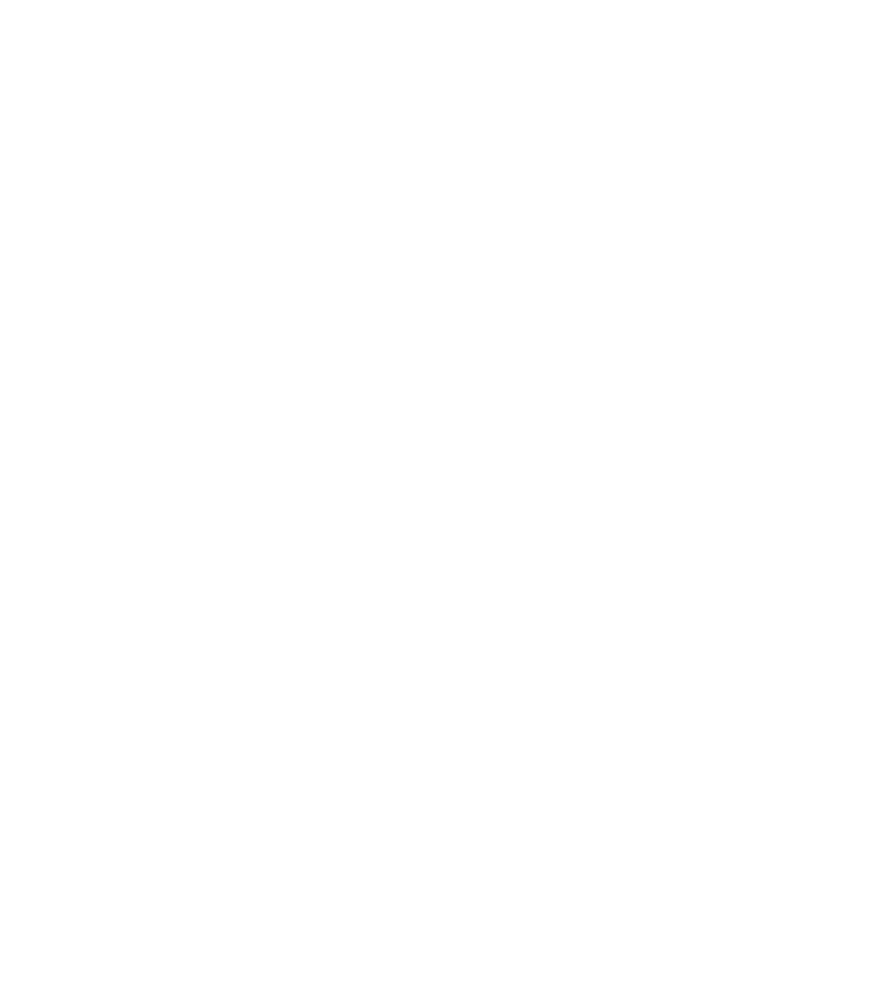 Backup Repository A
Backup Repository B
Onsite Storage
Offsite Storage or Cloud
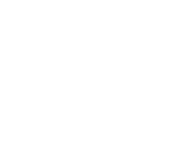 Comprehensive search engine for your enterprise files
Use Case
4
Large enterprises with numerous files want to perform content-based 
search to quickly find their files.
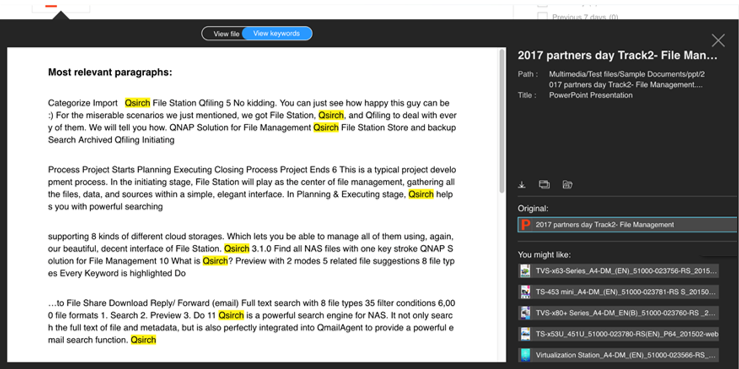 QTScloud's Qsirch application with advanced search capabilities, enables you to search for files based on their name, content and metadata .
?
Quickly view key paragraphs, download or share the file after confirmation!
No need to install
other kits; files can be viewed directly!
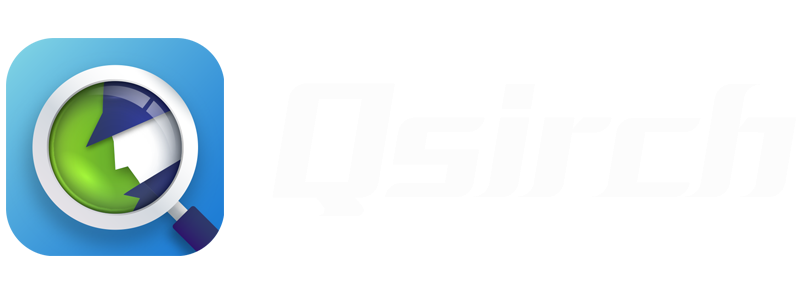 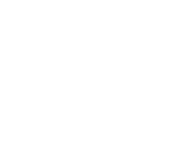 How to use
Cloud version
[Speaker Notes: QTScloud
A cloud-based OS let users quickly own a NAS service with cloud servers at any time.]
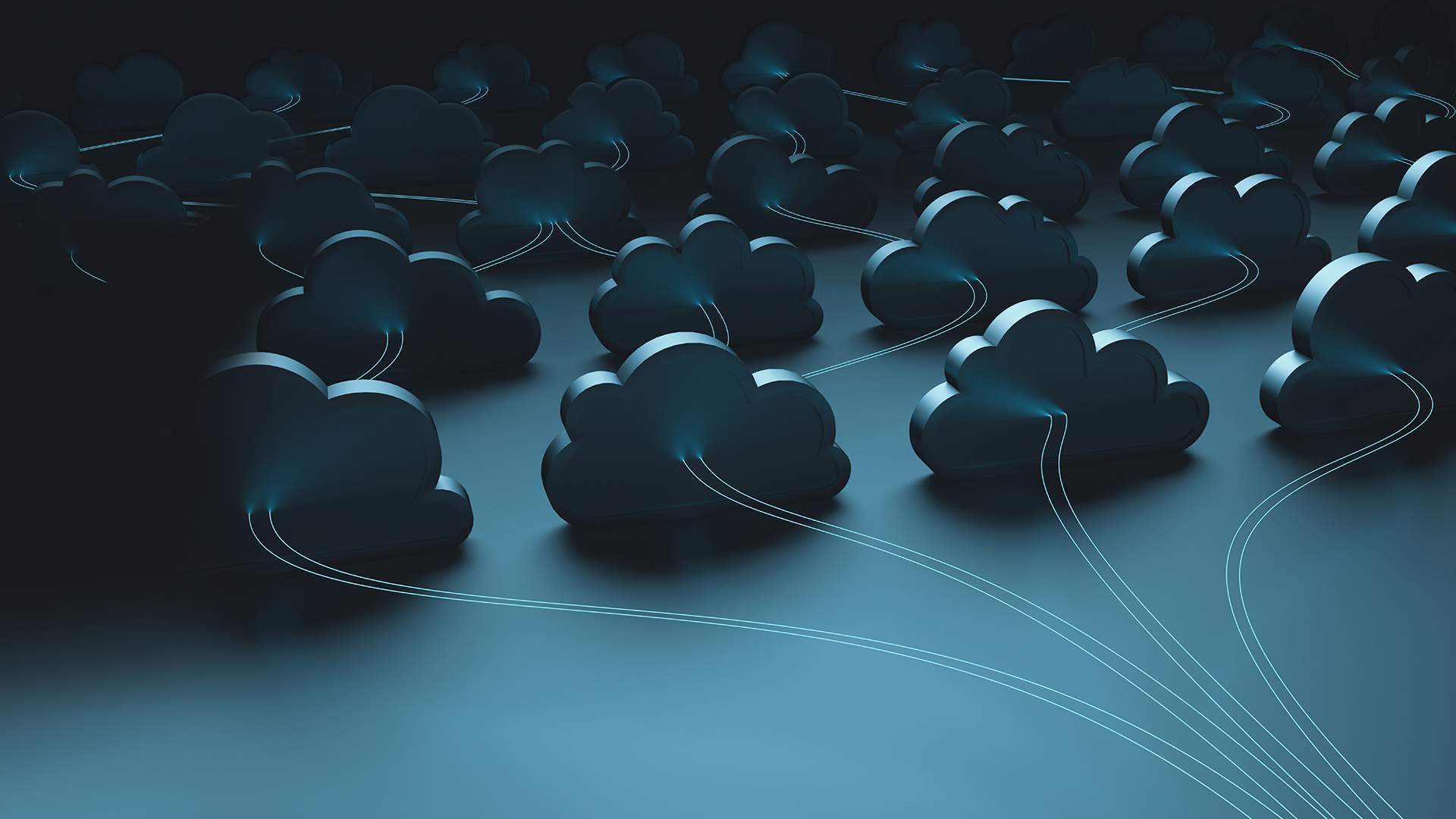 Demo Scenarios
Getting Started
Initializing QTScloud
Where to find the QTScloud Image
How to purchase License
Upload QTScloud Image in AWS
Enter the License Information
Initialize the QTScloud NAS
Setup storage pool and volume
Setting Up Instance
Mounting Cloud Storage on local machine
How to create an EC2 instance
How to start a virtual machine
How to allocate volume
How to start instance
Setup HybridMount on QTScloud
Mount AWS S3 object storage on HybridMount
Enable SMB on the QTScloud
Use Windows machine to connect to the S3 storage mounted on QTScloud
Features
Cloud version
[Speaker Notes: QTScloud
A cloud-based OS let users quickly own a NAS service with cloud servers at any time.]
Main features of QTScloud
Cloud storage gateway and cloud storage mount
Cloud data protection 
and security
1
2
3
4
5
6
Data sharing and directory management
Stay informed of your cloud 
NAS status at all times
Source-based deduplication for backup
Productivity apps for backup, management, and multimedia
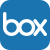 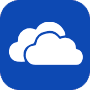 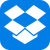 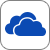 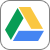 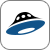 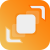 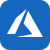 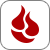 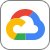 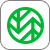 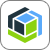 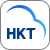 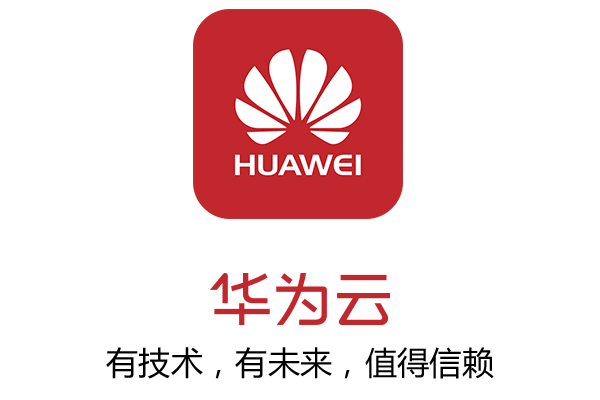 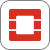 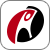 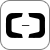 QTScloud Storage Expansion with HybridMount
Mount external storage to QTScloud
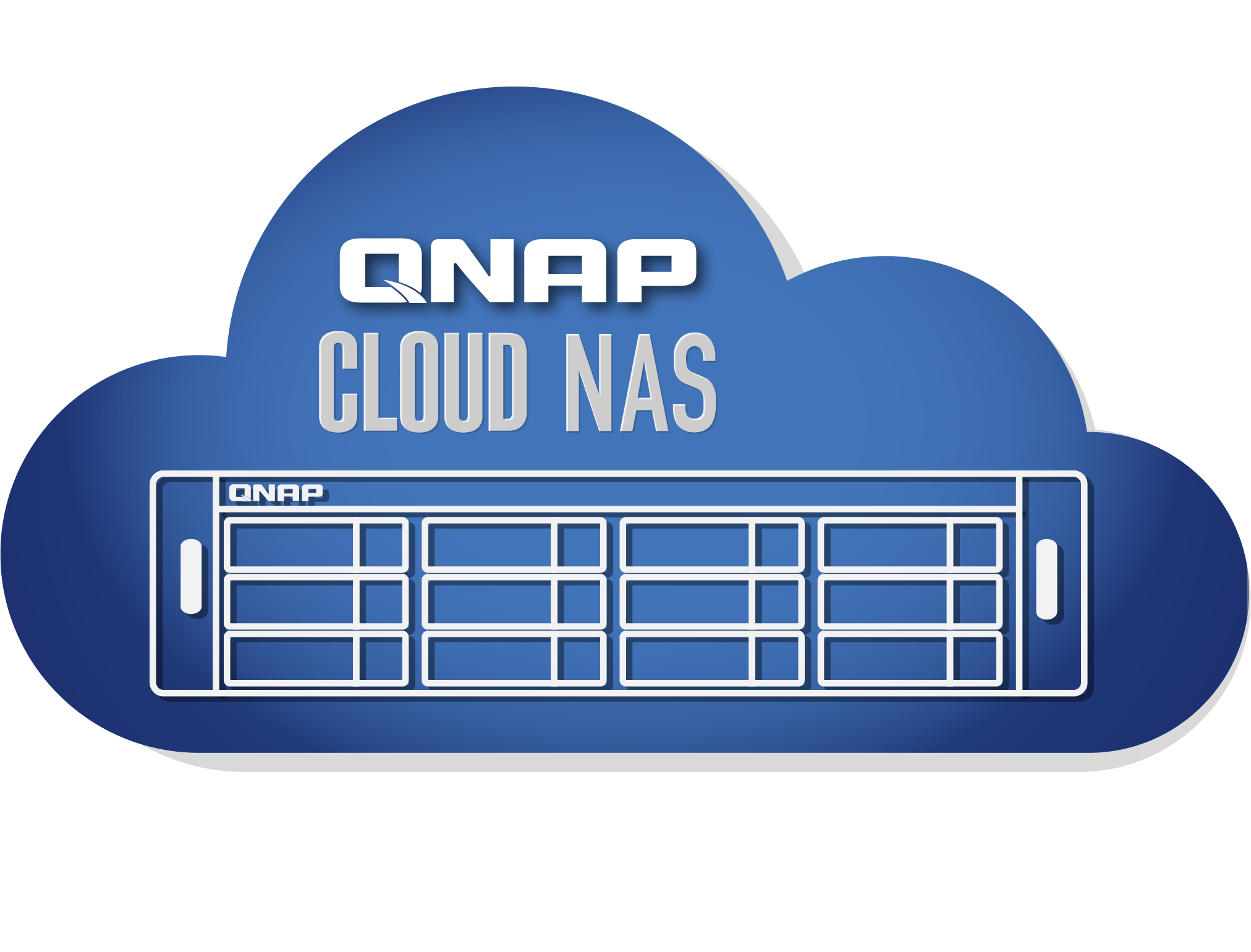 Cloud File Storage
AWS
Mount external storage
Cloud Object Storage
With Hybridmount
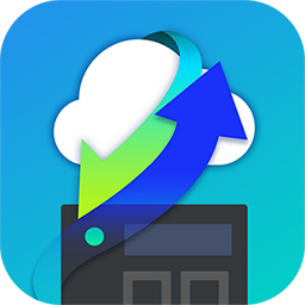 EBS
S3
Glacier
AWS Local Storage
Unified dashboard to manage all cloud storage
Data sharing and directory management
Privilege management
Data sharing
Standard protocols
SMB/CIFS
NFS
AFP
iSCSI
Basic
1. NAS local users
Domain Security
Active Directory authentication
LDAP authentication
Instant file sharing
Social Media
Security – Password, Valid Date
SmartShare
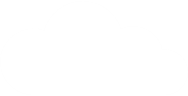 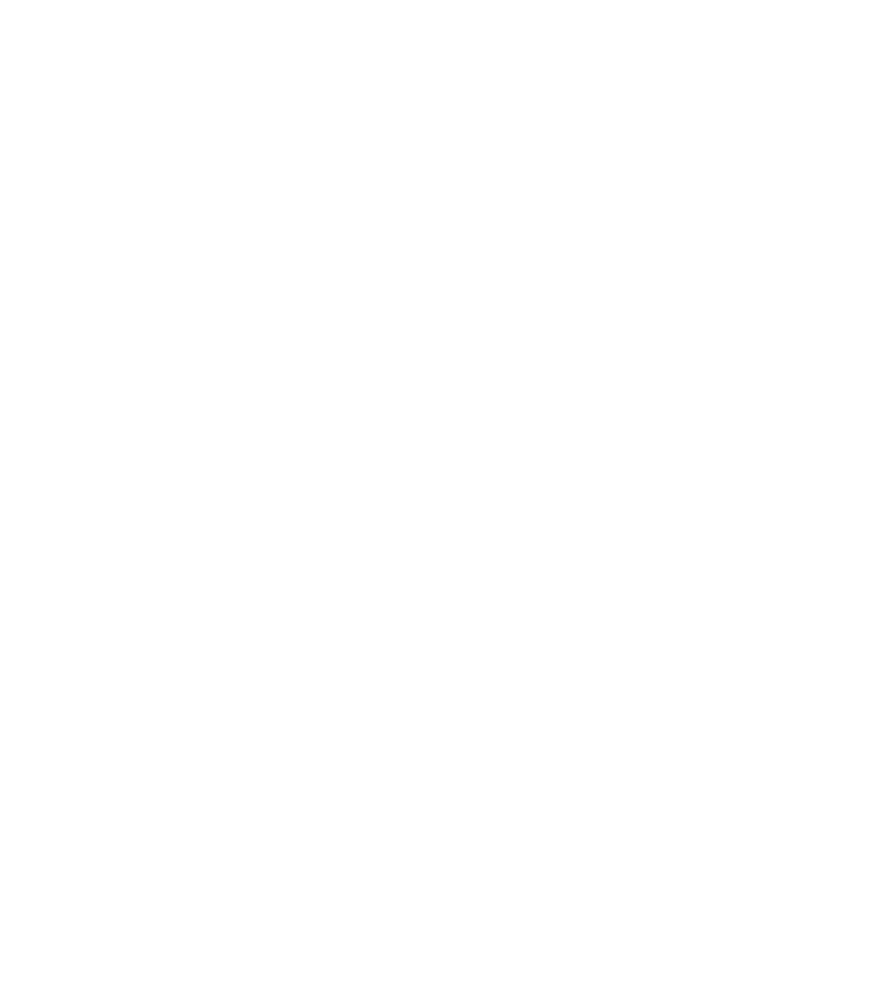 File Preview
Online Office, Google Doc
Multimedia files
[Speaker Notes: No domain security: Only the local users can access the NAS.
•Active Directory authentication (domain members): Join the NAS to an Active Directory. The domain users can be authenticated by the NAS. After joining the NAS to an AD domain, both the local NAS users and AD users can access the NAS via the following protocols/services:
oSamba (Microsoft Networking)
oAFP
oFTP
oFile Station
•LDAP authentication: Connect the NAS to an LDAP directory. The LDAP users can be authenticated by the NAS. After connecting the NAS to an LDAP directory, either the local NAS users or the LDAP users can be authenticated to access the NAS via Samba (Microsoft Networking). Both the local NAS users and LDAP users can access the NAS via the following protocols/services:
oAFP
oFTP
oFile Station]
Source-side deduplication for backup
HBS 3 features QuDedup technology that empowers backup tasks with 
source-side deduplication for greater time and storage savings.
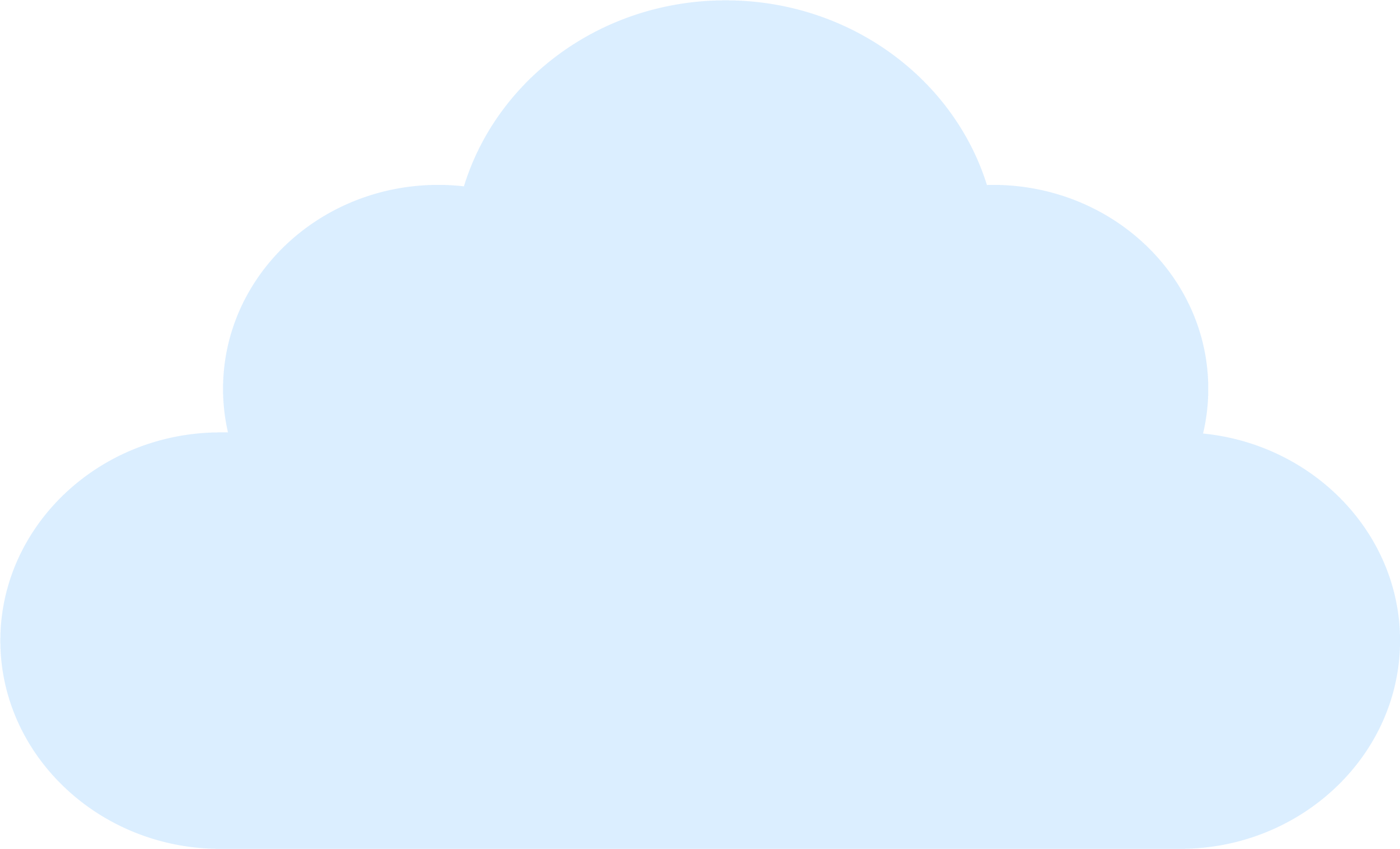 Without QuDedup
With QuDedup
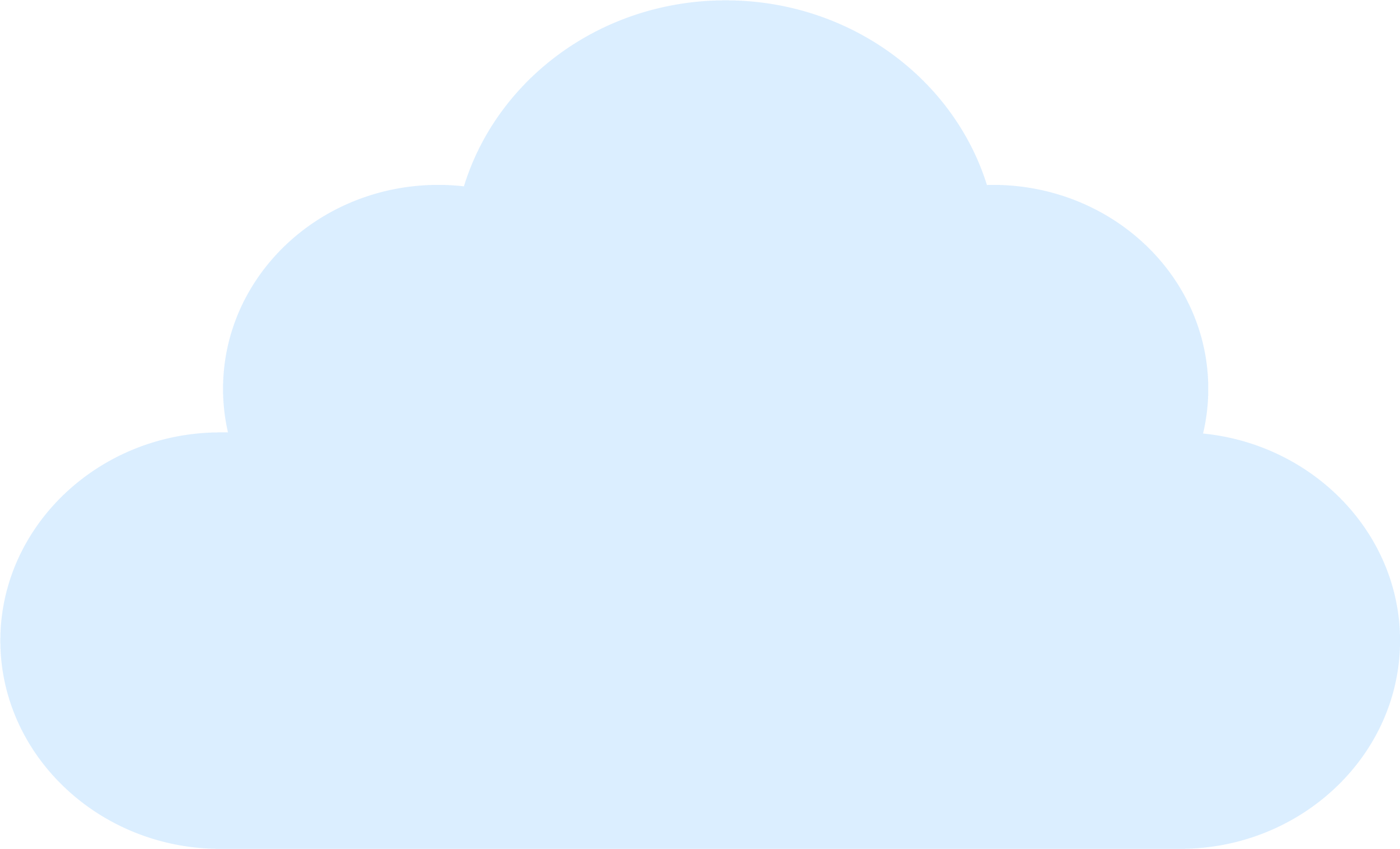 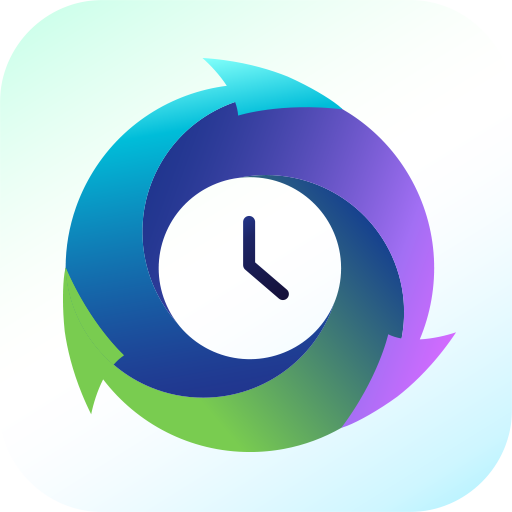 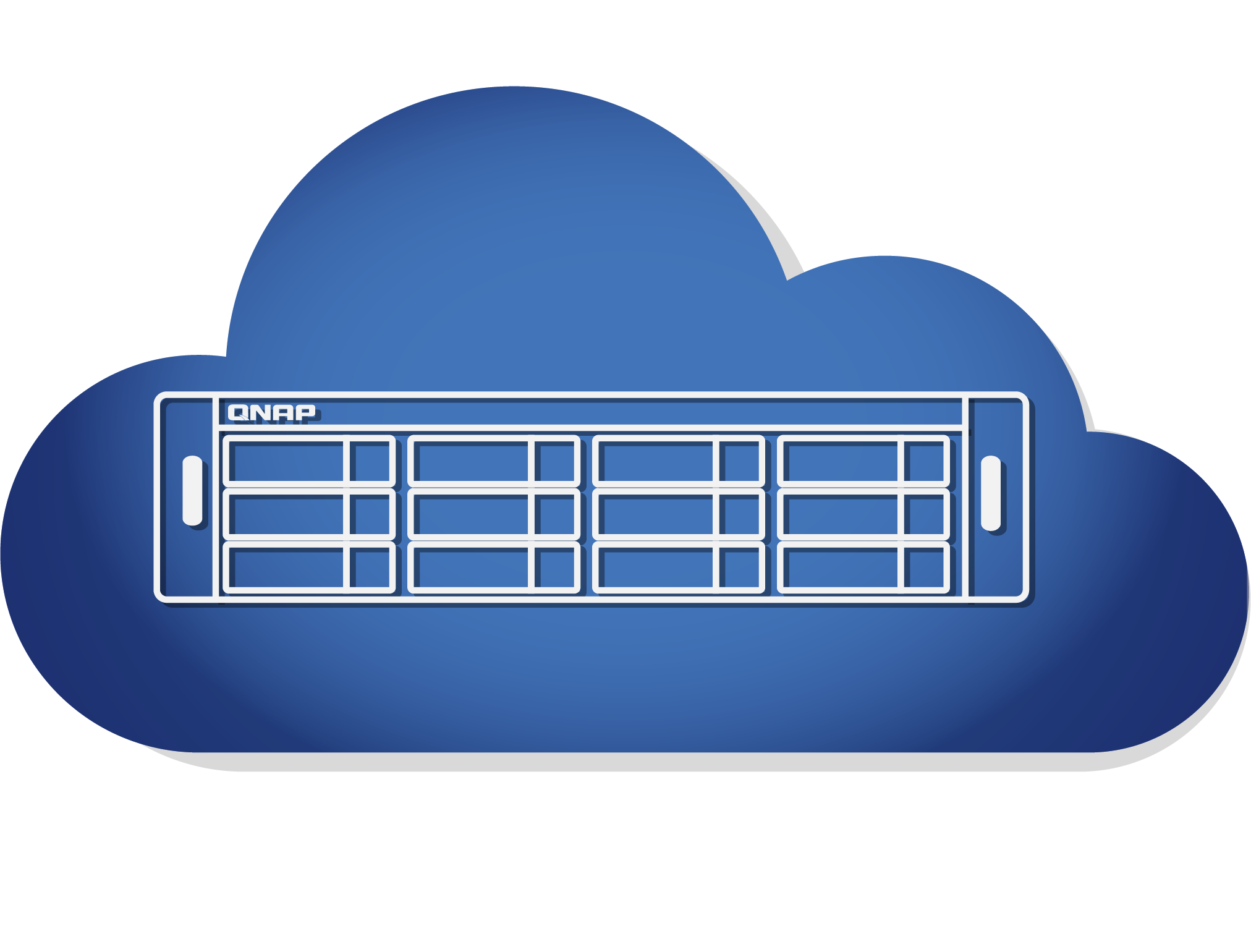 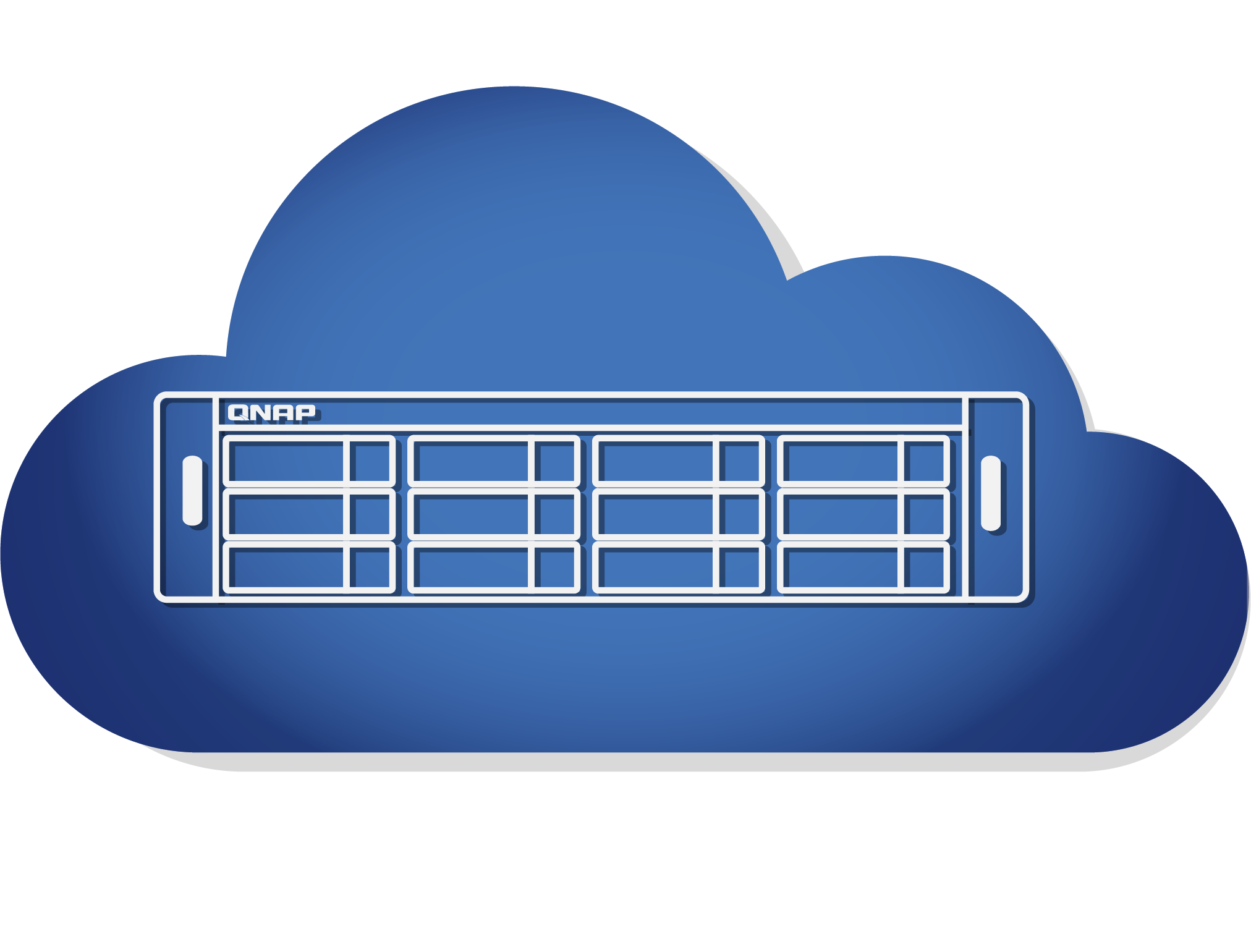 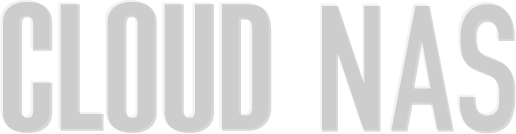 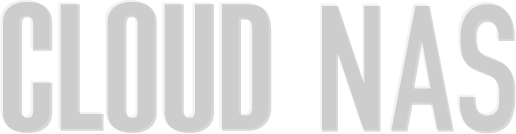 Cloud data protection and security
Snapshots and versioning
1. Fully supports all storage configurations at the storage pool level.
2. Uses the mature ext4 file system for “out of volume”
Ransomware cannot overwrite snapshots which are stored out of volume
QNAP VPN Service
1. Use QVPN to build a secure connection between your on-premises     devices and your Cloud NAS.
2. Supports versatile VPN protocol and QNAP's(QBelt.
QNAP's proprietary VPN protocol to decrease the chance of being detected.
Stay informed of your Cloud NAS status at all times
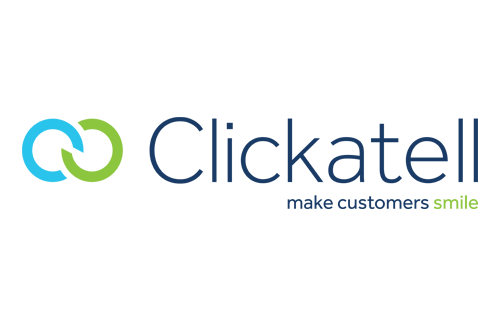 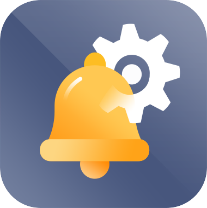 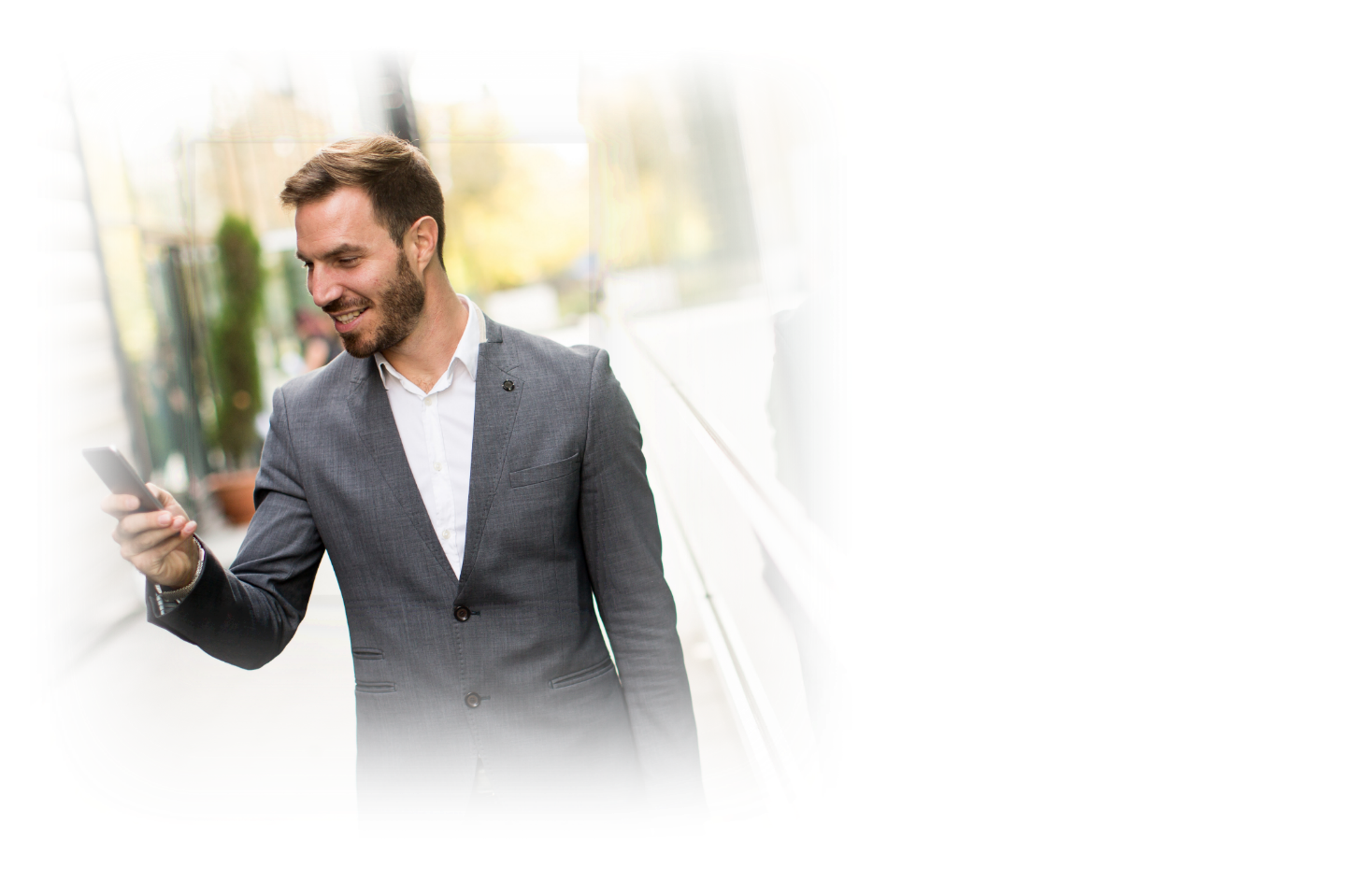 Notification Center
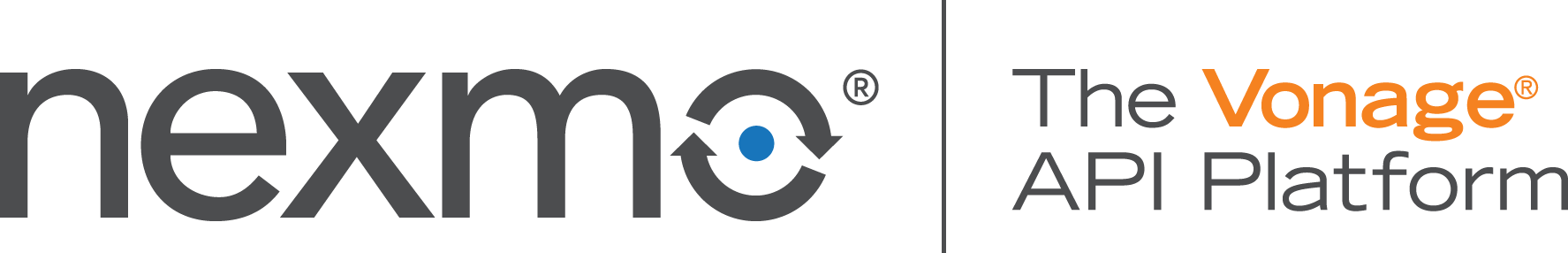 Consolidates event and alert notification
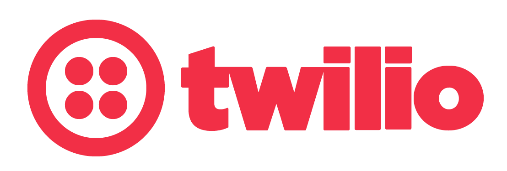 Double assurance with notification history
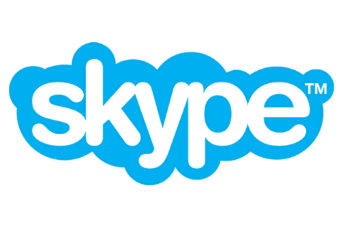 Flexible to filter important messages
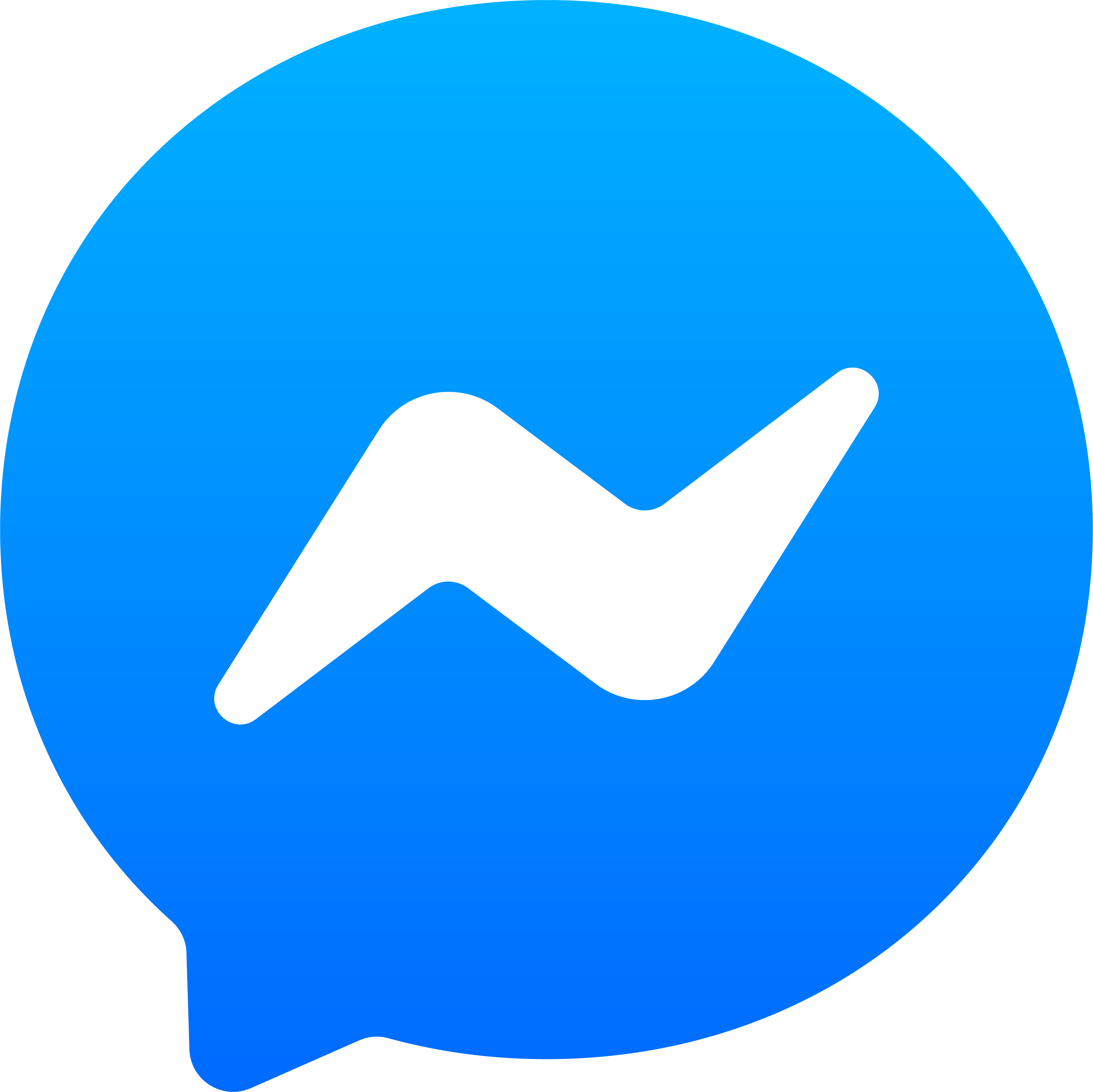 Multi-language support
Notifications via email, SMS, instant message, and push notifications.
[Speaker Notes: Notification CenterProvide you with a variety of delivery options, allowing you to choose the most appropriate notification method based on different messages and use cases!]
Productivity apps for backup, management, and multimedia
Backup
Management
Multimedia
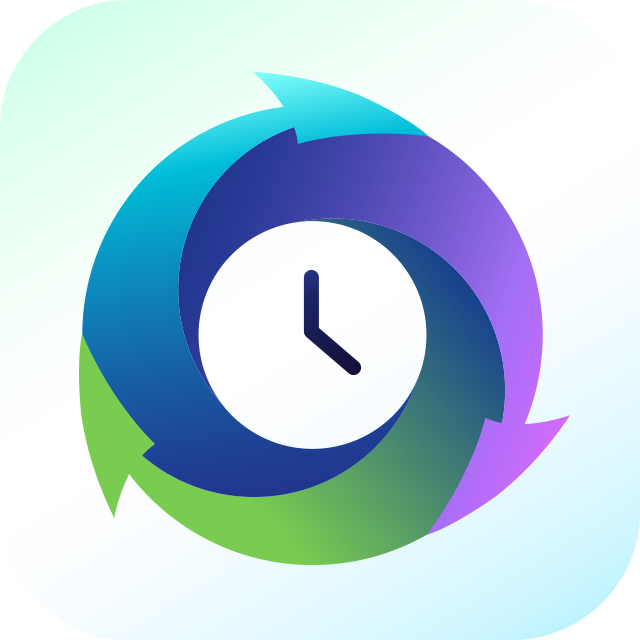 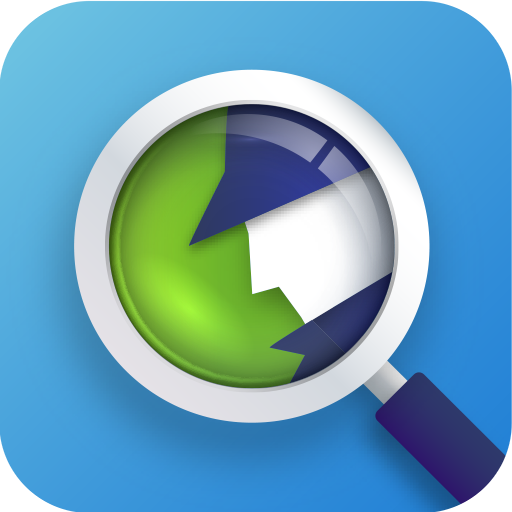 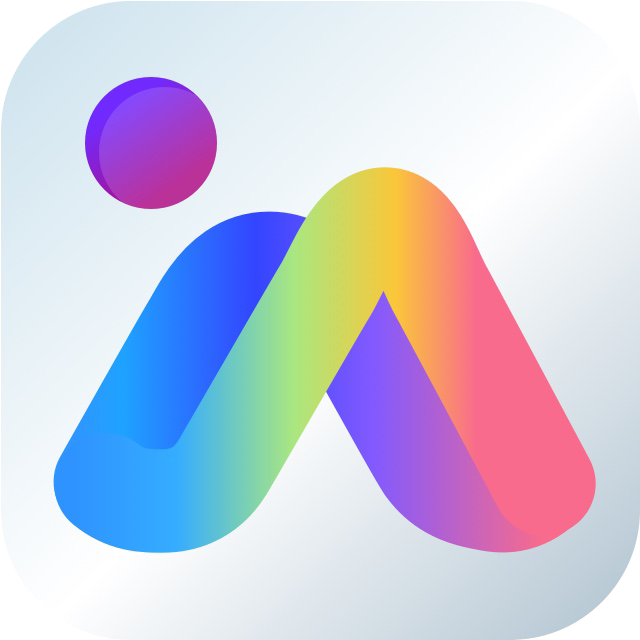 HBS 3
Qsirch
QuMagie
Multi-site, multi-cloud backup streamlines 3-2-1 backup strategy
A powerful Google like full-text search engine
AI-powered intelligent photo management
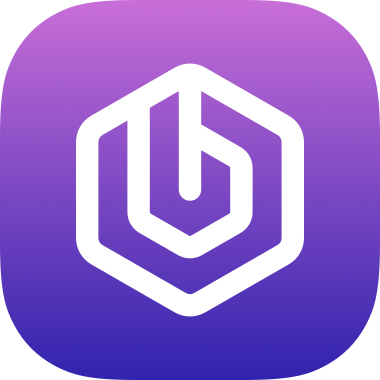 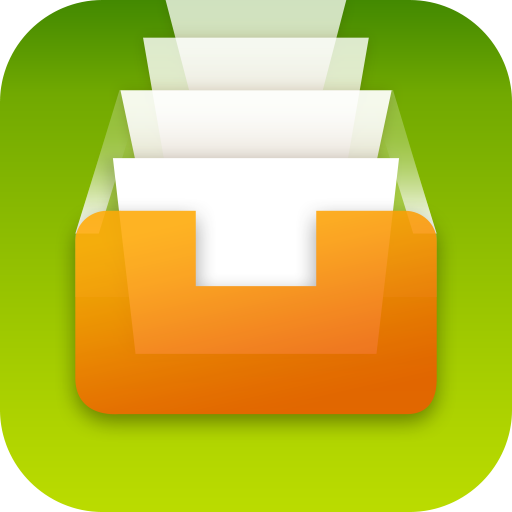 Boxafe
Qfiling
Backups up Office 365 & Google G Suite data
Automates your file organization
Supported cloud platforms
Cloud Platforms
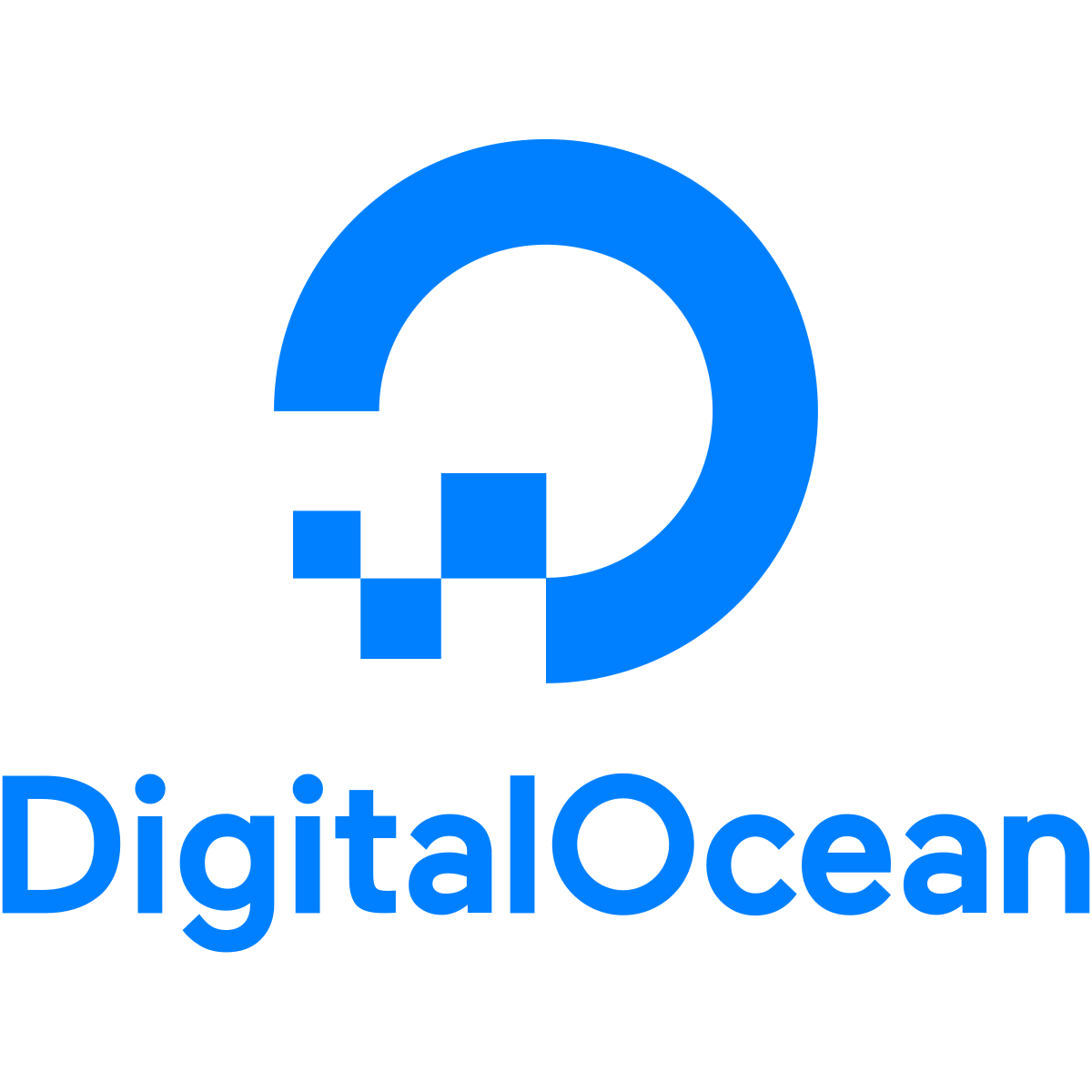 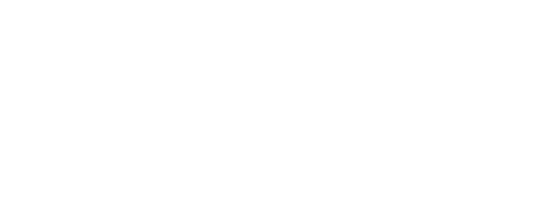 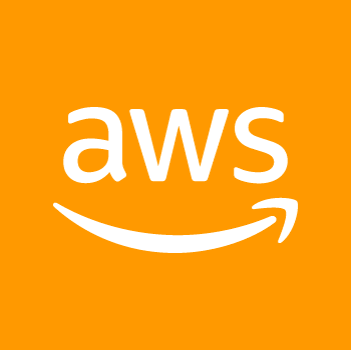 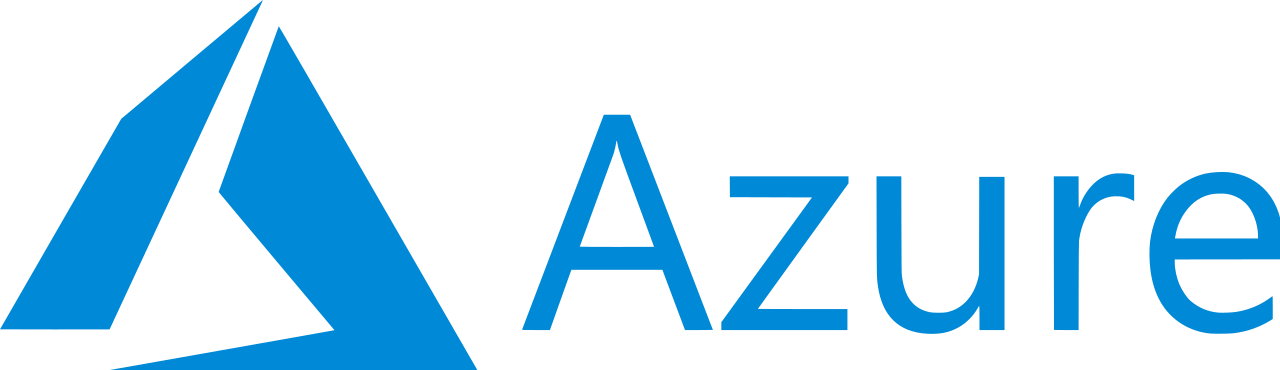 Coming soon... and more
QTScloud Pricing
Monthly $ 7
Monthly $ 10
Monthly $ 15
Monthly $ 20
Monthly $ 30
Monthly $ 50
Monthly $ 80
Monthly $ 100
Yearly 
$ 70
Yearly 
$ 100
Yearly 
$ 150
Yearly 
$ 200
Yearly 
$ 300
Yearly 
$ 500
Yearly 
$ 800
Yearly 
$ 1000
1 
Core
2 
Cores
4 
Cores
6
Cores
8 
Cores
12 
Cores
16
Cores
24+ 
Cores
Recommended for:
Recommended for:
Recommended for:
Recommended for:
Recommended for:
Recommended for:
Recommended for:
Recommended for:
Total NAS Users: 1-5
Concurrent Connections: Up to 10
Total NAS Users: 6-10
Concurrent Connections: Up to 10-20
Total NAS Users: 10-20
Concurrent Connections: 20-50
Total NAS Users: 20-50
Concurrent Connections: 50-100
Total NAS Users: 
50-100
Concurrent Connections: 100-200
Total NAS Users: 
100-200
Concurrent Connections: 
200-500
Total NAS Users: 
200-500
Concurrent Connections: 
500-1000
Total NAS Users: 500+
Concurrent Connections: 
1000+
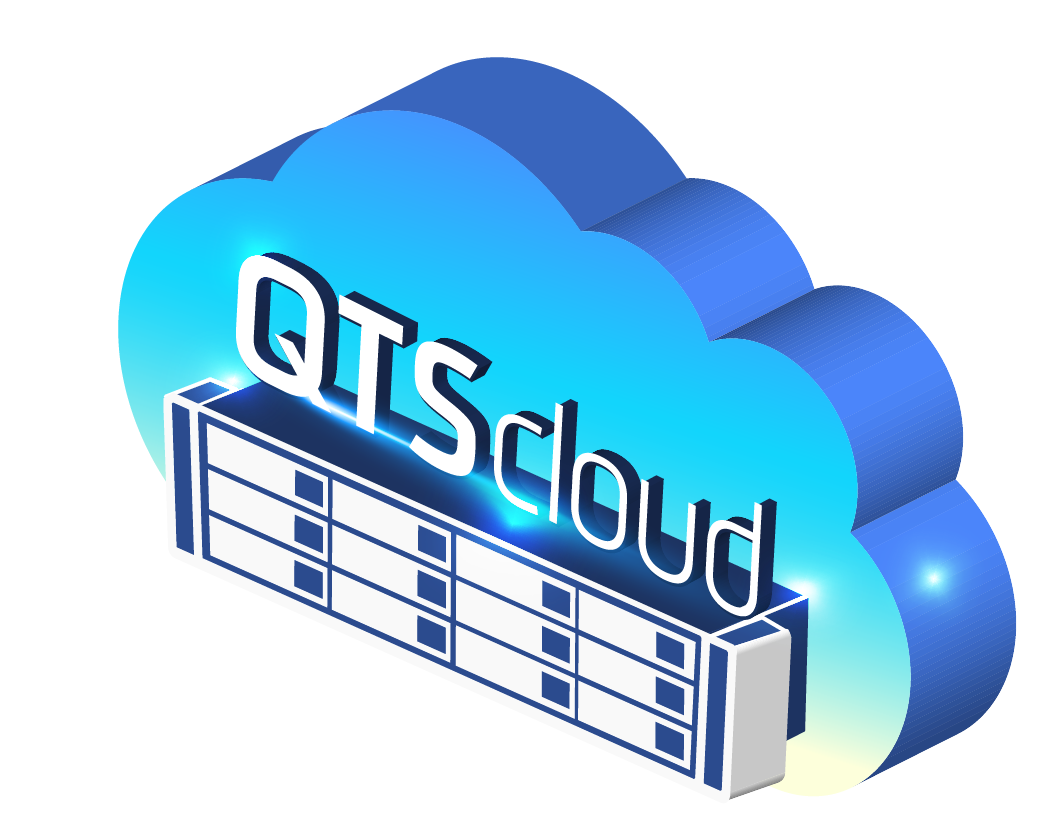 Is  your  Best  Choice !
Copyright© 2020 QNAP Systems, Inc. All rights reserved. QNAP® and other names of QNAP Products are proprietary marks or registered trademarks of QNAP Systems, Inc. Other products and company names mentioned herein are trademarks of their respective holders.​​​